3rd International Workshop on Nucleon Structure at Large x
Overview of Nucleon Spin Structure at Large x
Zein-Eddine Meziani
Temple University, Philadelphia
Outline:
Longitudinal Spin Structure
Quark helicity  dependent distributions 
Transverse Spin Structure
Transversity  
Transverse momentum distributions and 3D imaging in            -space
Partons Correlations
Quark-gluon correlations
Summary
10/15/10
HIX2010, Newport News, VA
Inclusive DIS Structure Functions
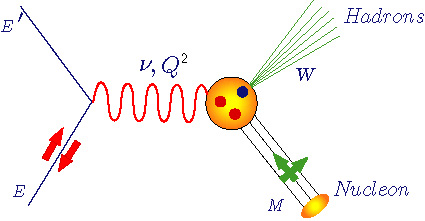 Unpolarized structure functions F1(x,Q2) and F2(x,Q2)




Polarized structure functions 
 	g1(x,Q2) and g2(x,Q2)
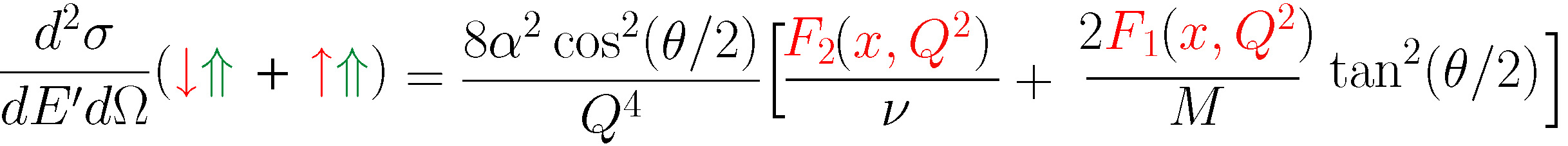 U
Q2 :Four-momentum transfer
x : Bjorken variable
    : Energy transfer
M : Nucleon mass
W : Final state hadrons mass
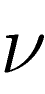 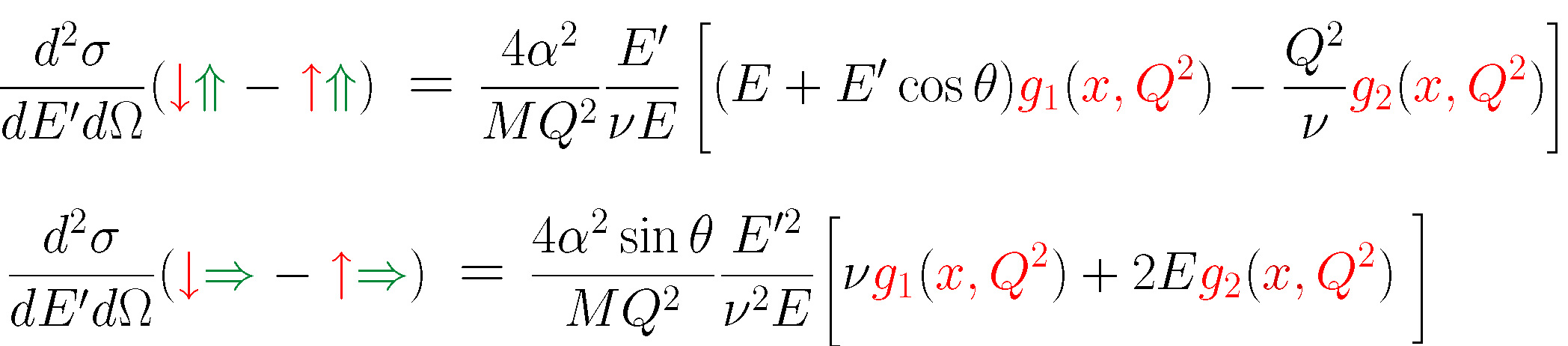 L
T
10/15/10
HIX2010, Newport News, VA
Longitudinal Spin Structure at Large x
Determine the valence up and d quark helicity dependent distributions to the highest possible x 

Impact:

Test our understanding of the nucleon spin structure when the struck quark carries most of the nucleon momentum.

Ratios              and               can be predicted in pQCD and quark models

Construct higher moments of structure functions and connect with matrix element of quarks and gluon fields
 test Lattice QCD
10/15/10
HIX2010, Newport News, VA
Inclusive Longitudinal Spin Asymmetries
D. De Florian et al. arXiv:0804.0422
20 years of polarized DIS (CERN, SLAC, DESY, JLab )
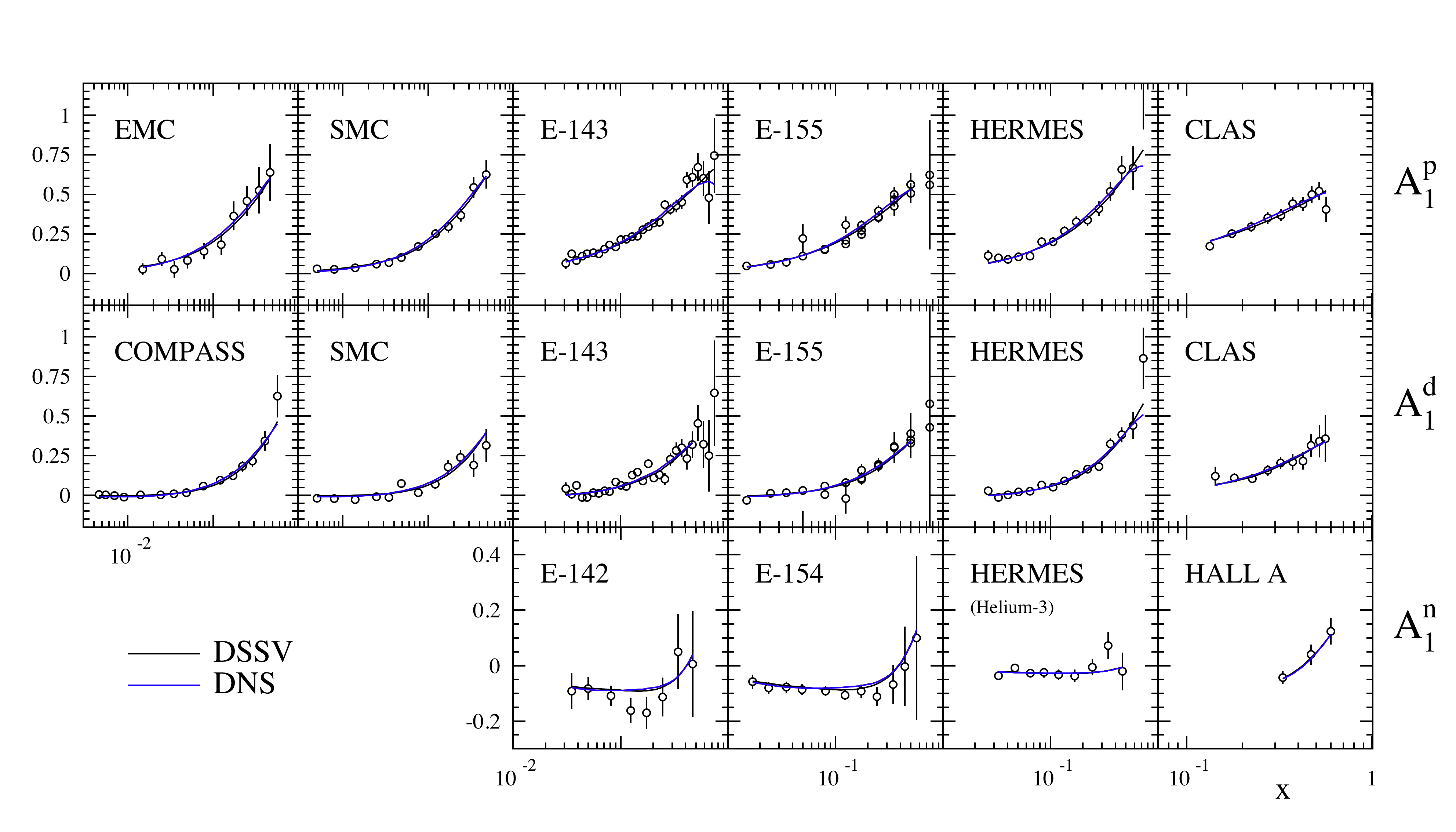 10/15/10
HIX2010, Newport News, VA
Quark helicity distributions
Results from inclusive  and semi-inclusive DIS
Latest COMPASS results compatible with those of HERMES in the overlap region

JLab results dominate the high x region

 Distributions               are non zero and peaked in the valence region


All other distributions compatible with zero with                   slightly positive                          

 Comparison with the DSSV-analysis which includes pp data gives a consistent picture.
COMPASS, 2010
10/15/10
HIX2010, Newport News, VA
Quark and Gluon helicity distributions
HERMES, arXiv:1002.3921
Small values of               in measured region

Strong constraints from RHIC data

 DIS and pp data seem consistent

 Error on                is still large
Global DSSV analysis (de Florian, Sassot, Stratmann, Vogelsang 2008/2009)
10/15/10
HIX2010, Newport News, VA
A1n and Helicity-Flavor Decomposition
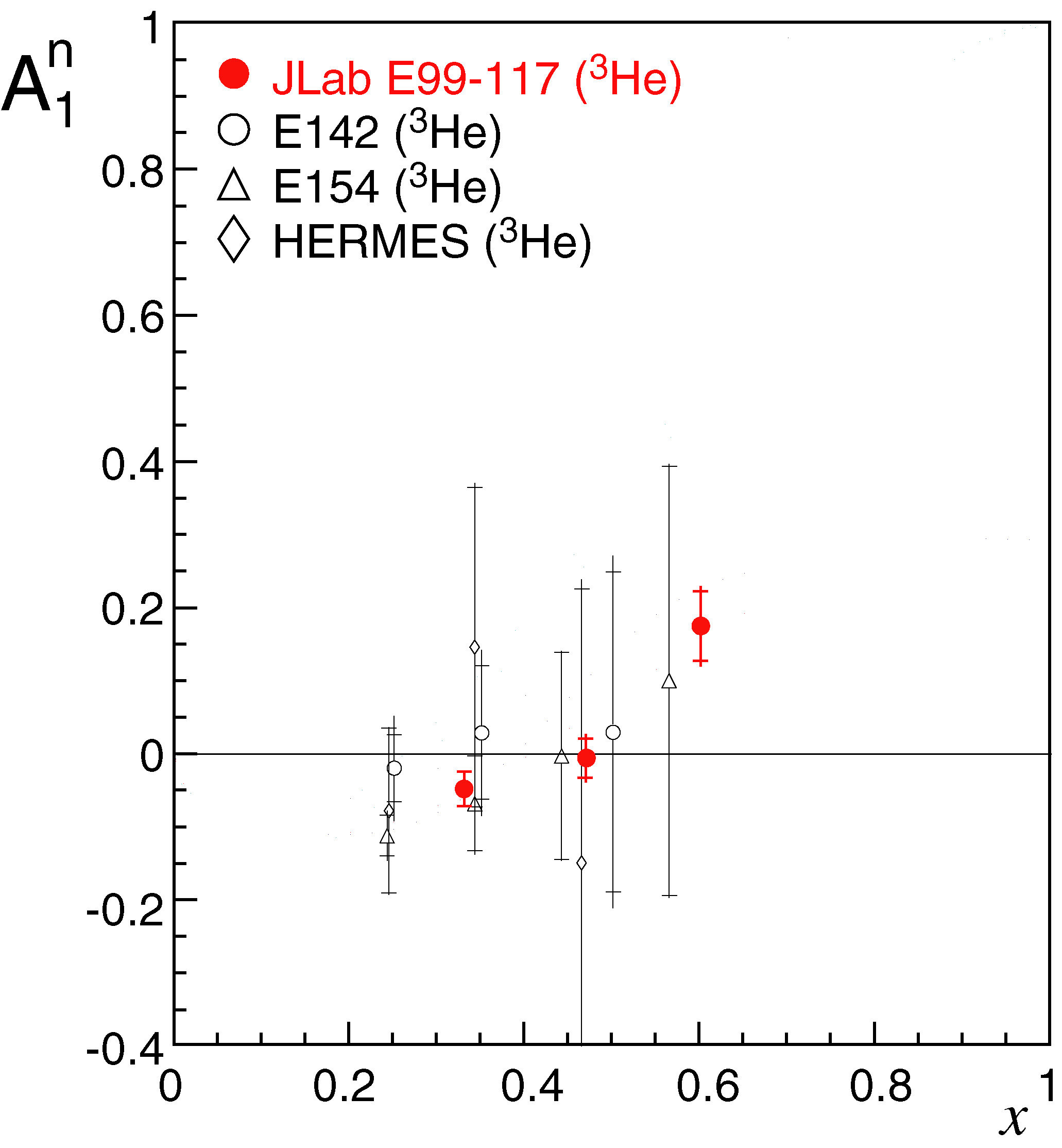 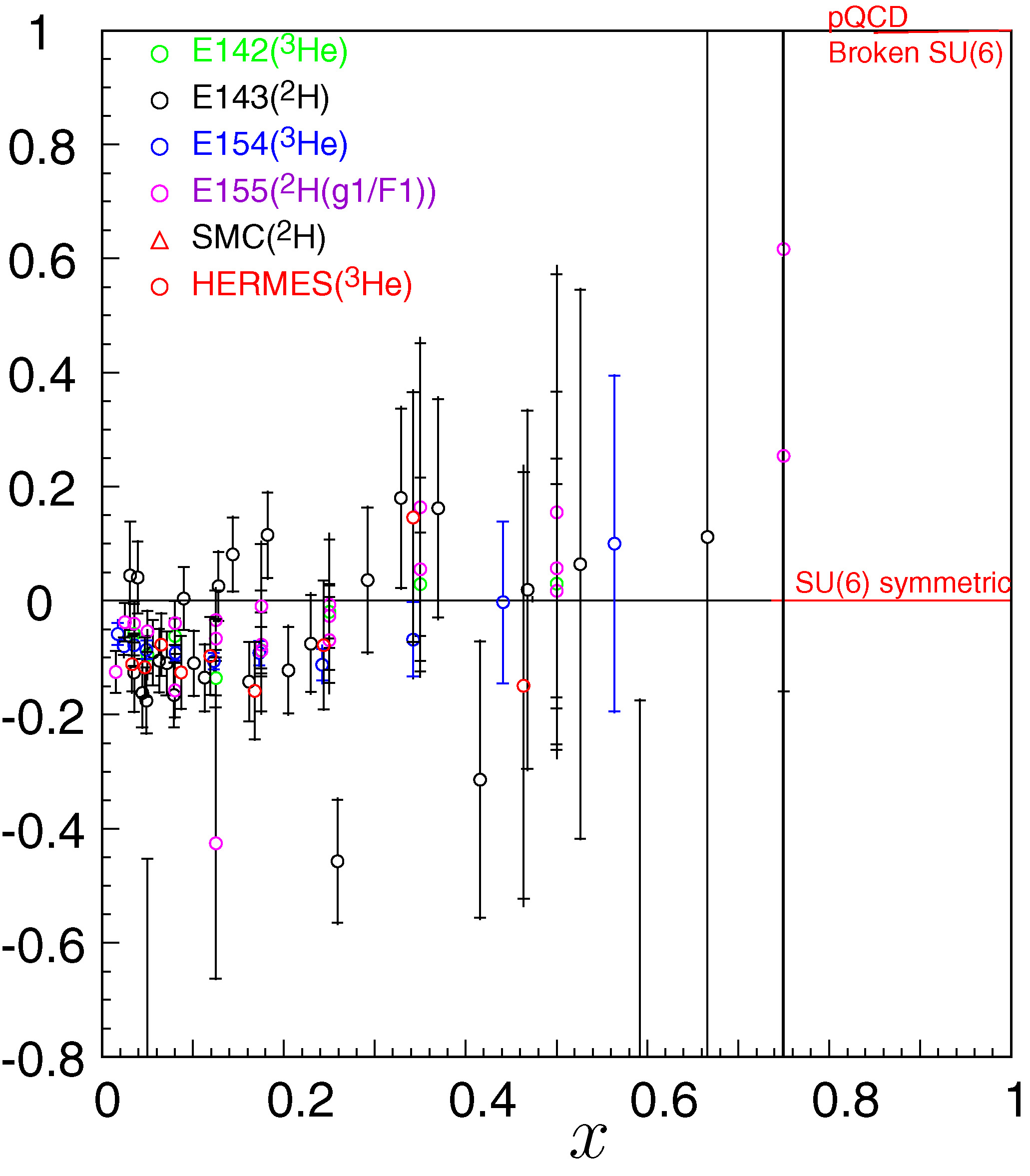 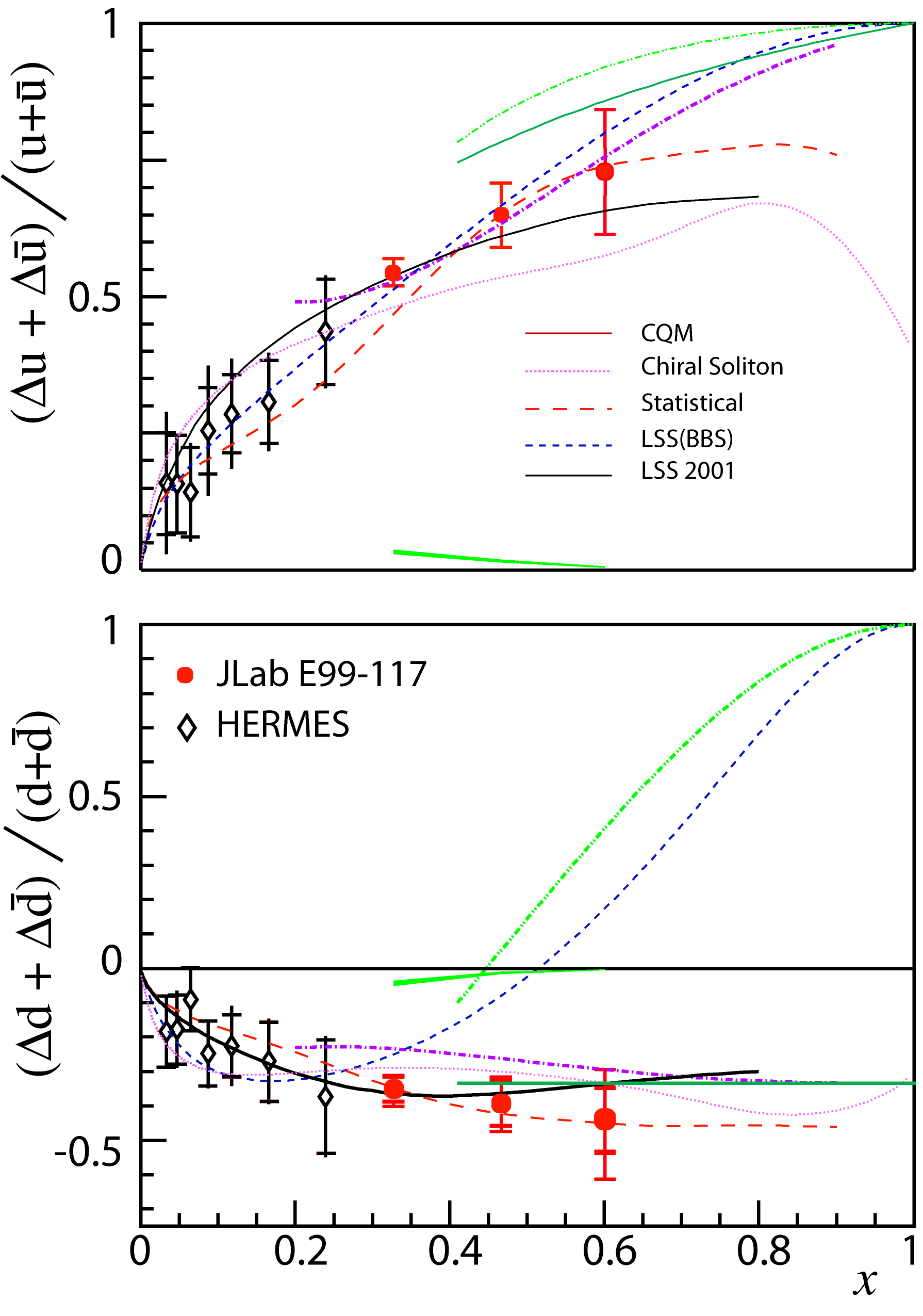 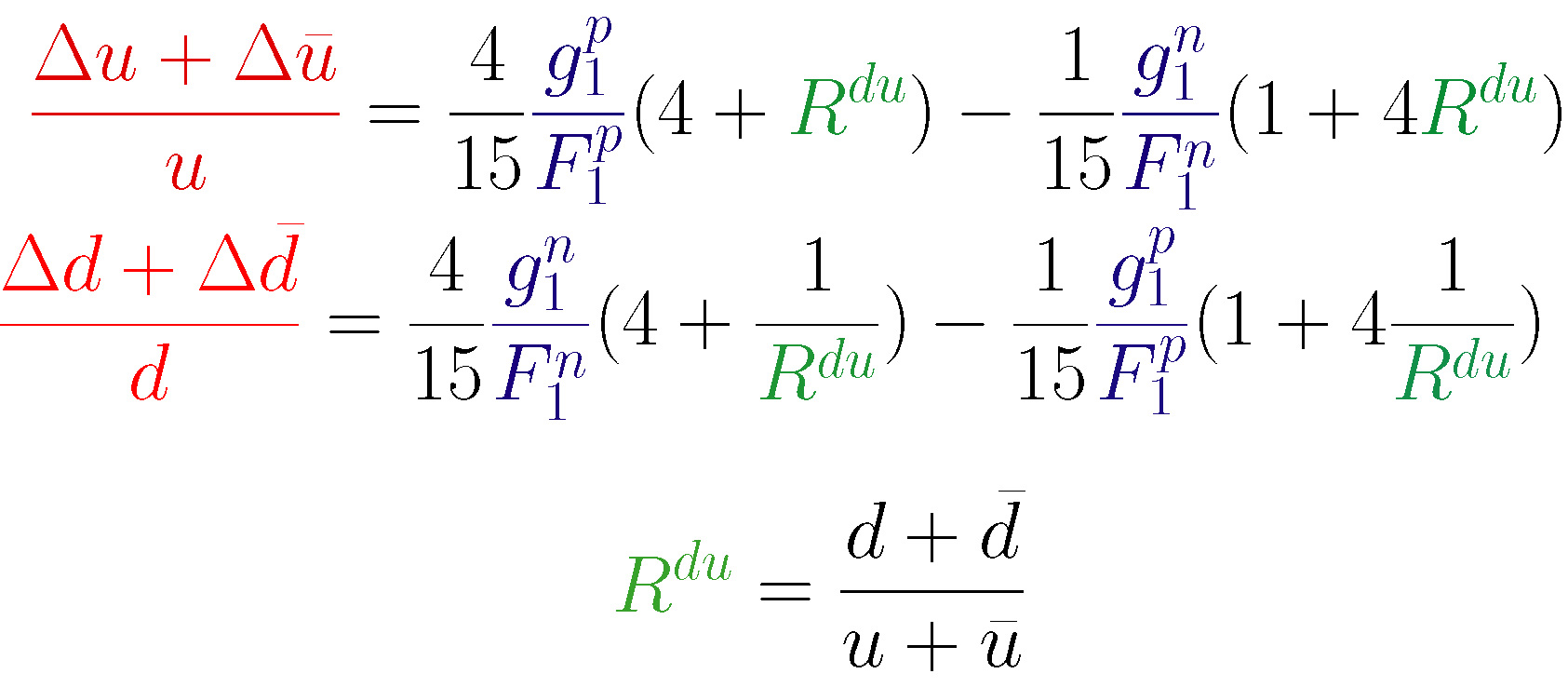 JLab E99-117
10/15/10
HIX2010, Newport News, VA
HiX 2004 Workshop, Marseille, France
W. Vogelsang
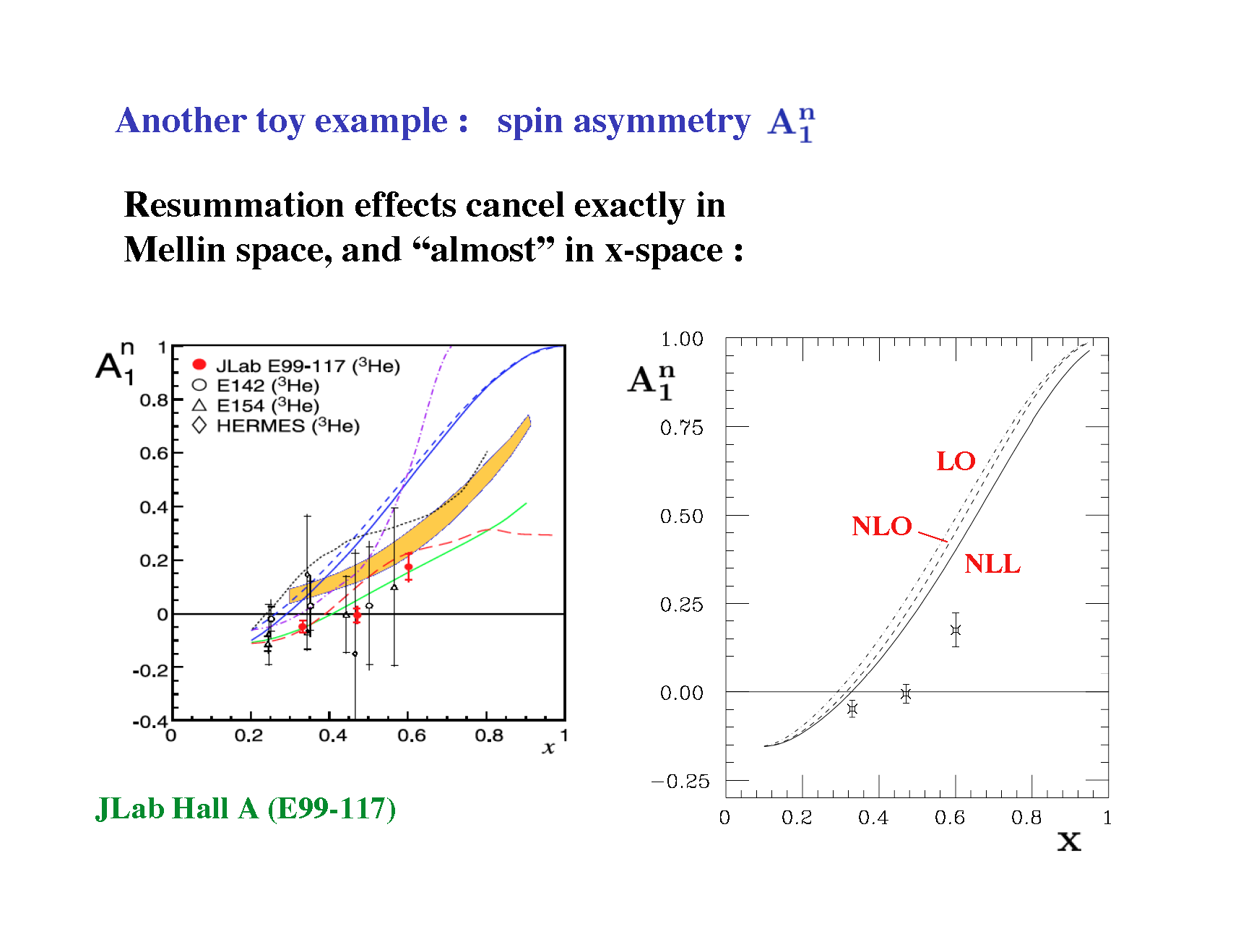 03/19/10
RIKEN-BNL Research Center
8
Virtual photon asymmetry A1
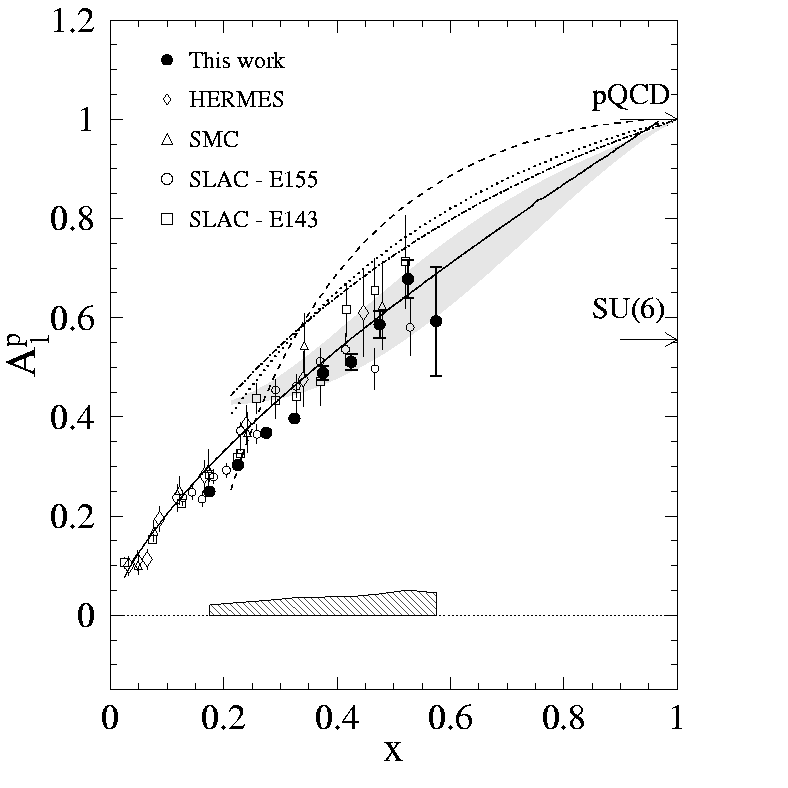 Jlab/
Hall B
d
Duality
A1d (D-state corrected)
Hyperfine perturbed QM
World data parameterized at Q2=10 GeV2
p
10/15/10
HIX2010, Newport News, VA
N.  Isgur, Phys. Rev. D 59, 34013
F. Close and W.  Melnitchouk, Phys. Rev. C 68, 035210
Effect of quark orbital angular momentum
Inclusive Hall A and B and Semi-Inclusive Hermes
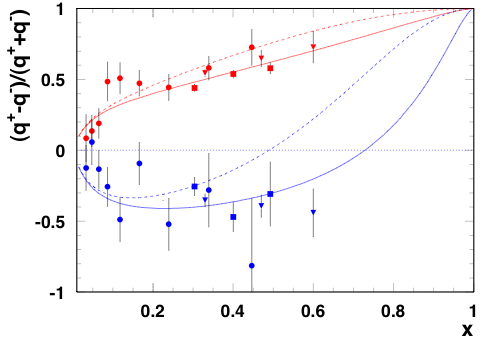 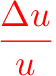 BBS
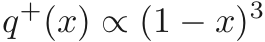 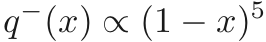 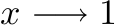 BBS+OAM
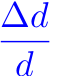 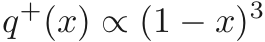 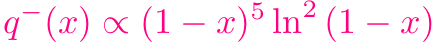 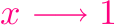 Avakian, Brodsky, Deur and Yuan
Phys.Rev.Lett.99:082001,2007.
10/15/10
HIX2010, Newport News, VA
W>1.2
Asymmetries using the 12 GeV upgrade
A1n at 11 GeV Hall  C
CLAS12
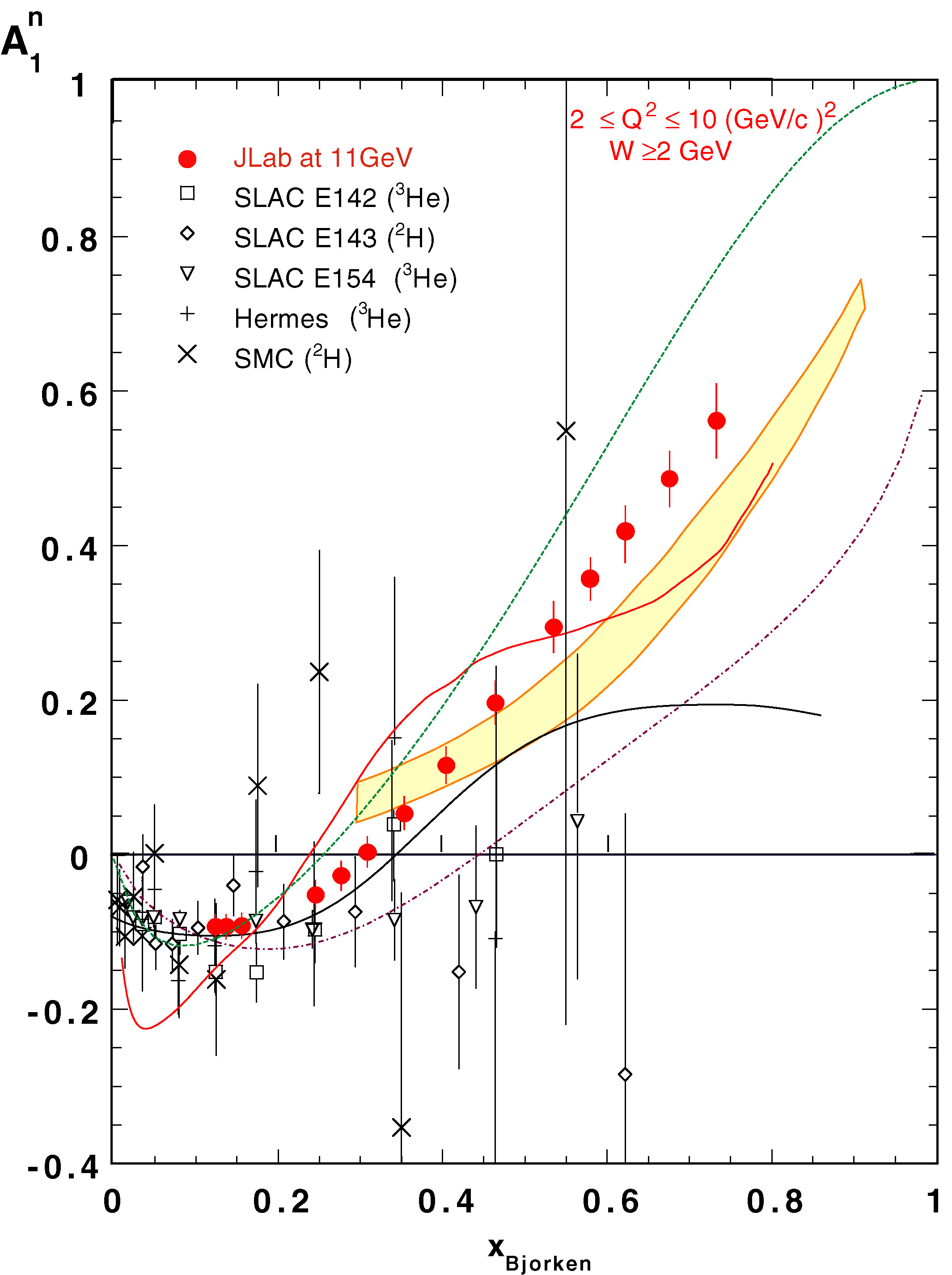 Proton
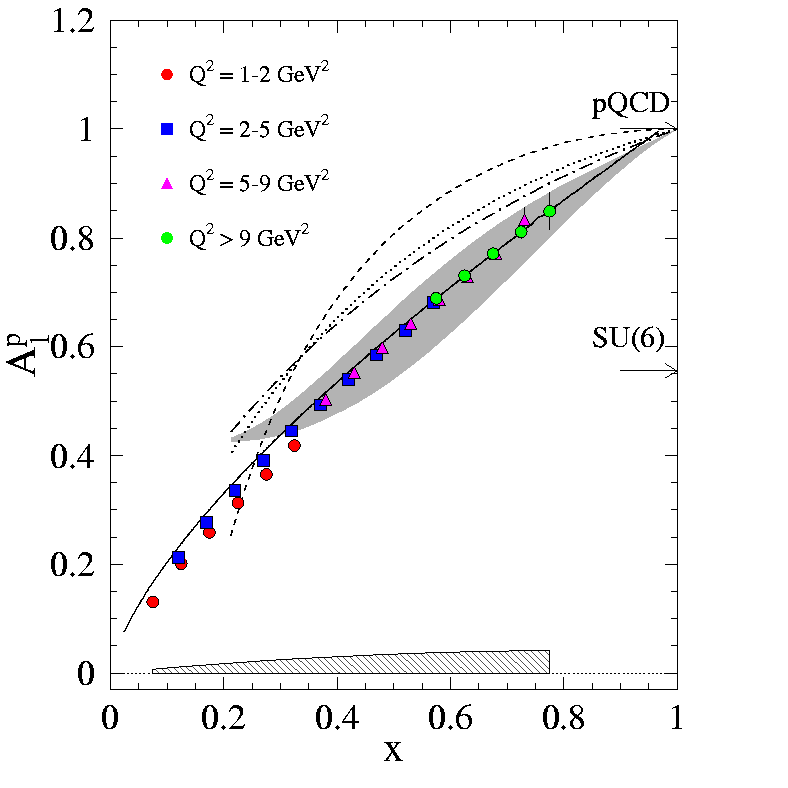 10/15/10
HIX2010, Newport News, VA
CLAS 12
Deuteron
Deuteron data impact the error 
determination of Delta G significantly
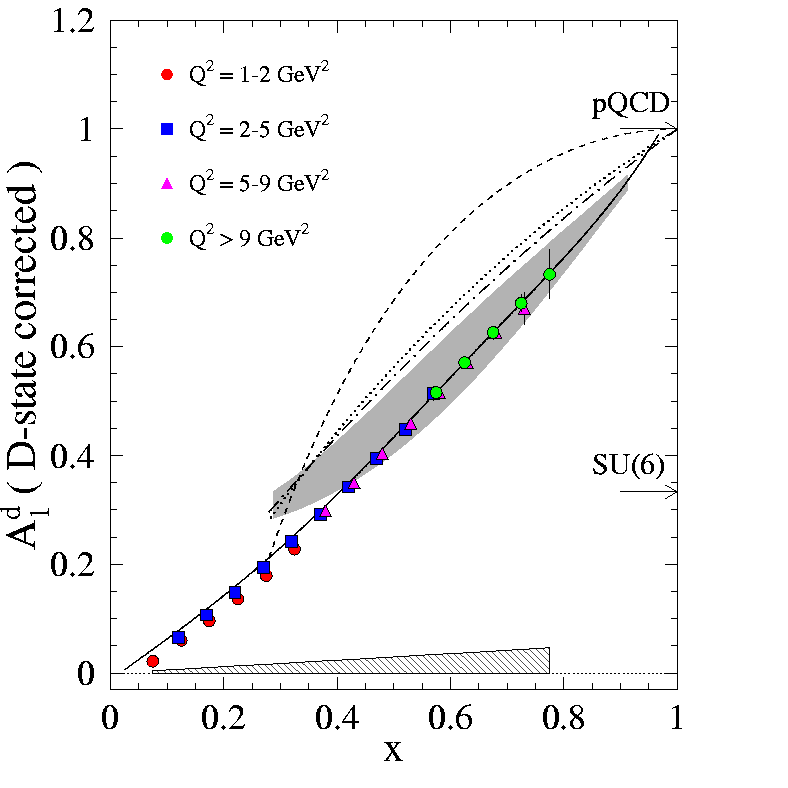 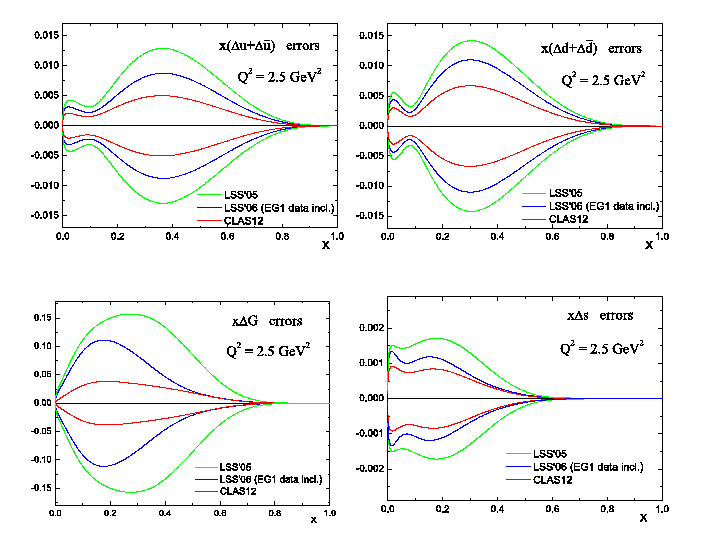 10/15/10
HIX2010, Newport News, VA
Flavor decomposition
At RHIC with W production
At JLab 12 GeV with SIDIS
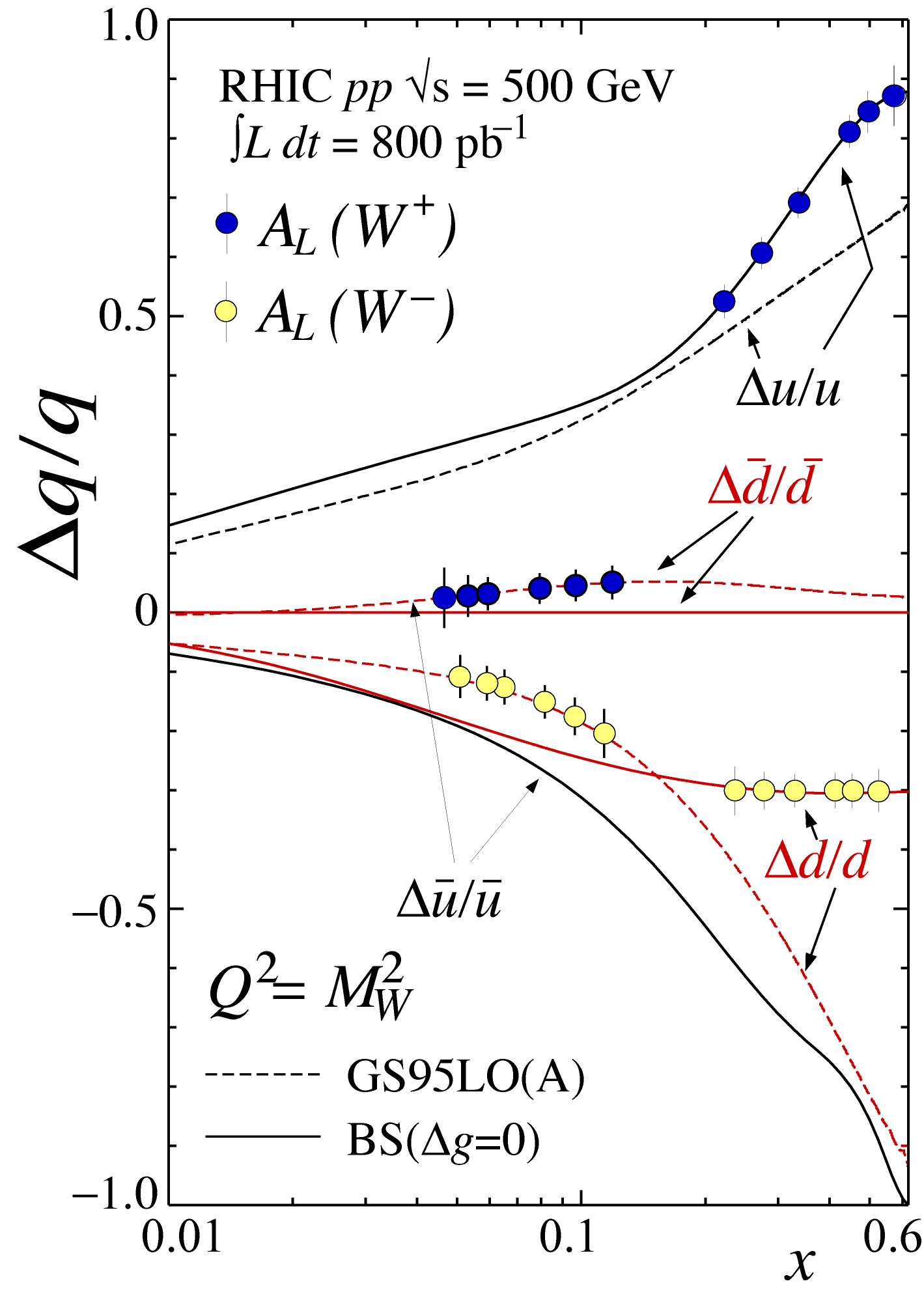 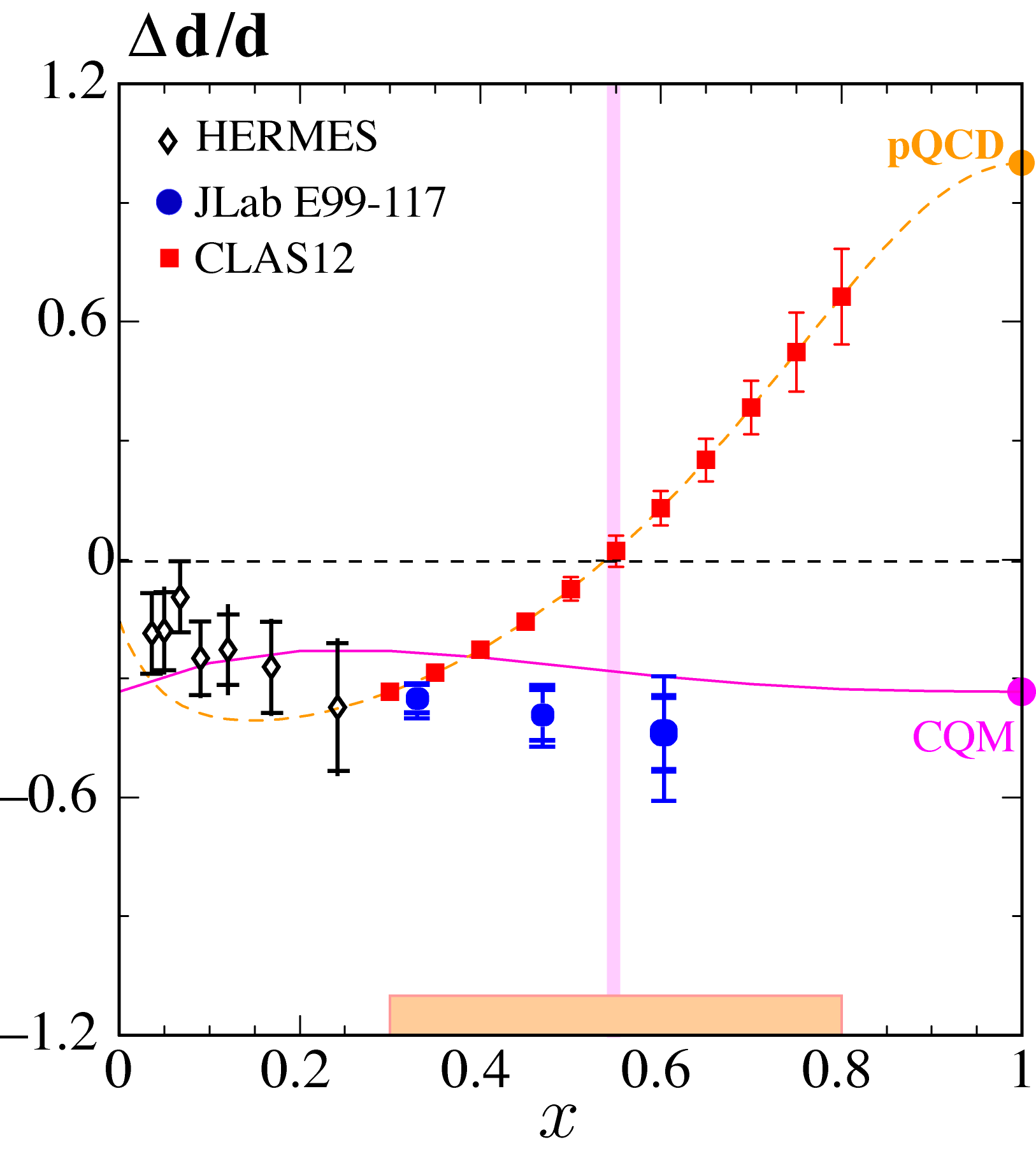 First RHIC results from W production in pp collisions
10/15/10
HIX2010, Newport News, VA
Transverse Spin Structure: Leading Twist TMDs
Nucleon Spin
Quark Spin
h1⊥ =
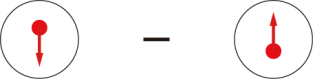 f1 =
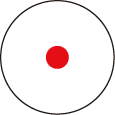 Boer-Mulder
g1 =
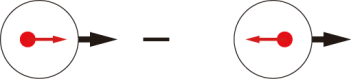 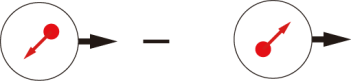 h1L⊥ =
Helicity
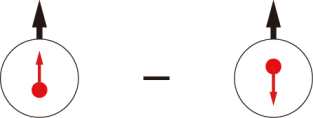 h1T =
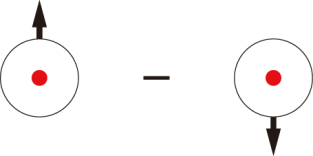 Transversity
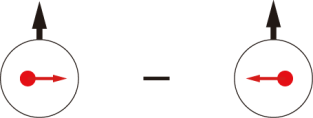 f 1T⊥ =
g1T ⊥ =
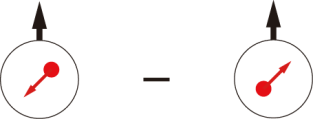 h1T⊥ =
Sivers
Pretzelosity
10/15/10
HIX2010, Newport News, VA
[Speaker Notes: Beside the three parton distribution functions which survive the integration over the quark transverse momentum there are five more transverse momentum dependent distribution functions at leading twist.
Here is a table of all the 8 leading twist TMDs, the cartoons on the right hand side of each name tell you the meaning of each TMDs. Again, the virtual photon is supposed to go out of the paper and that’s our longitudinal direction. The red circle and arrow are the quark and it’s spin, and black circle and arrow are the nucleon and it’s spin. The blue arrow shows the momentum direction of the quark.
An important information these 5 new TMDs will tell you is the quark oribtal angular motion. They will vanish without orbital angular momentum.

In particular, the Sivers function directly tells you the quark orbital angular momentum in a transverse polarized target, Boer-Mulder tells you the correlation of the quark orbital momentum and it’s spin inside a unpolarized nucleon and Pretzelosity, in certain model context, direct measures the relativistic nature of the nucleon.

Blue: no kt dependence and T-even
Red: T-odd with kt dependence
Other: kt dependence and T-even]
Transversity distribution
Quark transverse polarization in a transversely polarized nucleon:




Can be probed in Semi-Inclusive DIS, Drell-Yan processes.
Does not mix with gluons, has valence like behavior.
Nucleon tensor charge can be extracted from the lowest moment of h1 and compared to LQCD calculation:
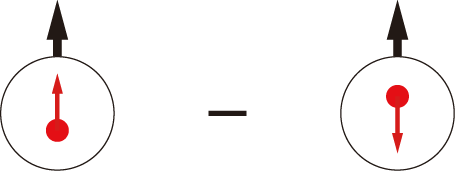 h1T =
Nucleon Spin
Quark Spin
10/15/10
HIX2010, Newport News, VA
Transversity using COMPASS and HERMES SIDIS data and the Belle data
A good start, good  agreement with models

Soffer bound imposed in the extraction

What happens if it is not imposed. Is the Soffer bound  violated?

Soft gluon emission should reduce the extracted quantity by a factor of 2 ?! (Boer, 2008)
Anselmino et al. 2008
10/15/10
HIX2010, Newport News, VA
[Speaker Notes: Exploiting the transverse momentum dependence of the Collis effect one can extract transversity.]
SIDIS electroproduction of pions
With spin one can separate Sivers and Collins effetcs







Sivers angle, effect in distribution function:
(ϕh-ϕs) = angle of hadron relative to initial quark spin
Collins angle, effect in fragmentation function: 
(ϕh+ϕs) = π+(ϕh-ϕs’) = angle of hadron relative to final quark spin
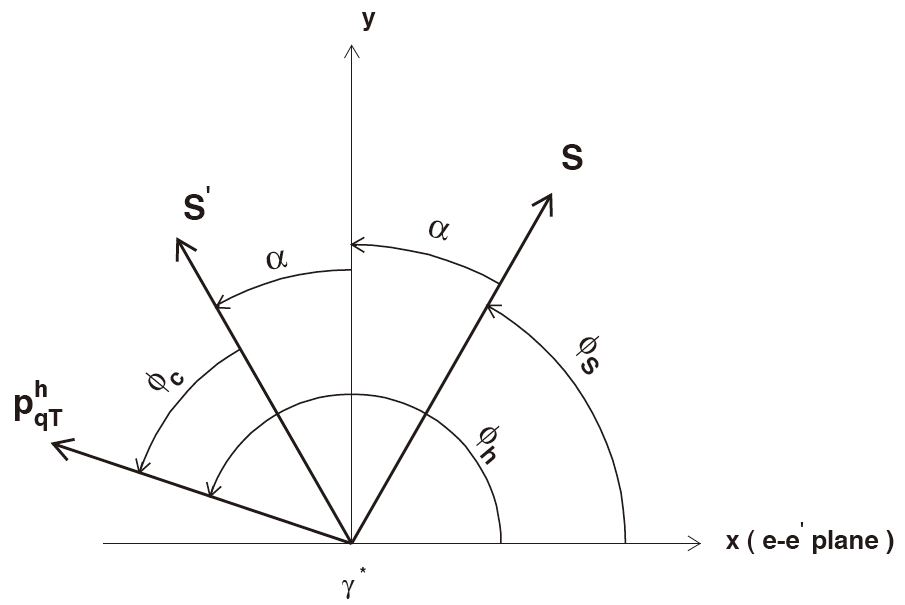 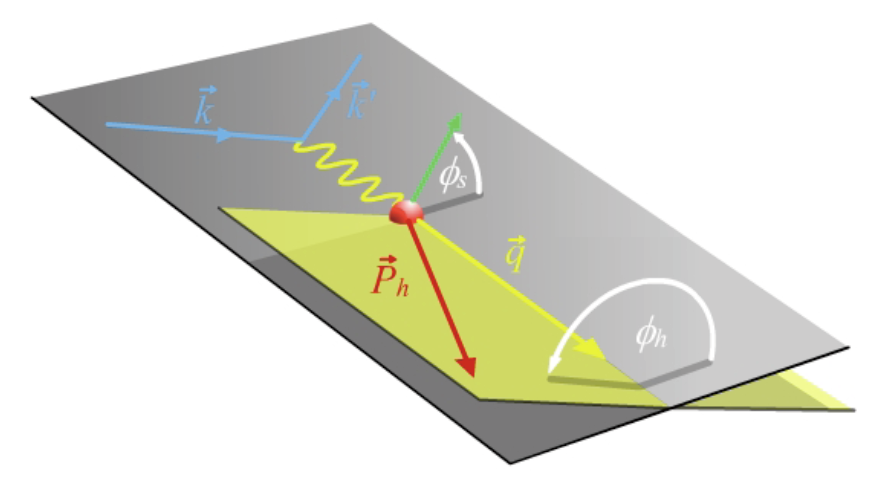 q
target angle
hadron angle
Scattering Plane
e-e’ plane
10/15/10
HIX2010, Newport News, VA
HERMES Hydrogen Results (2002-2005)
Sivers Moment
Collins Moment
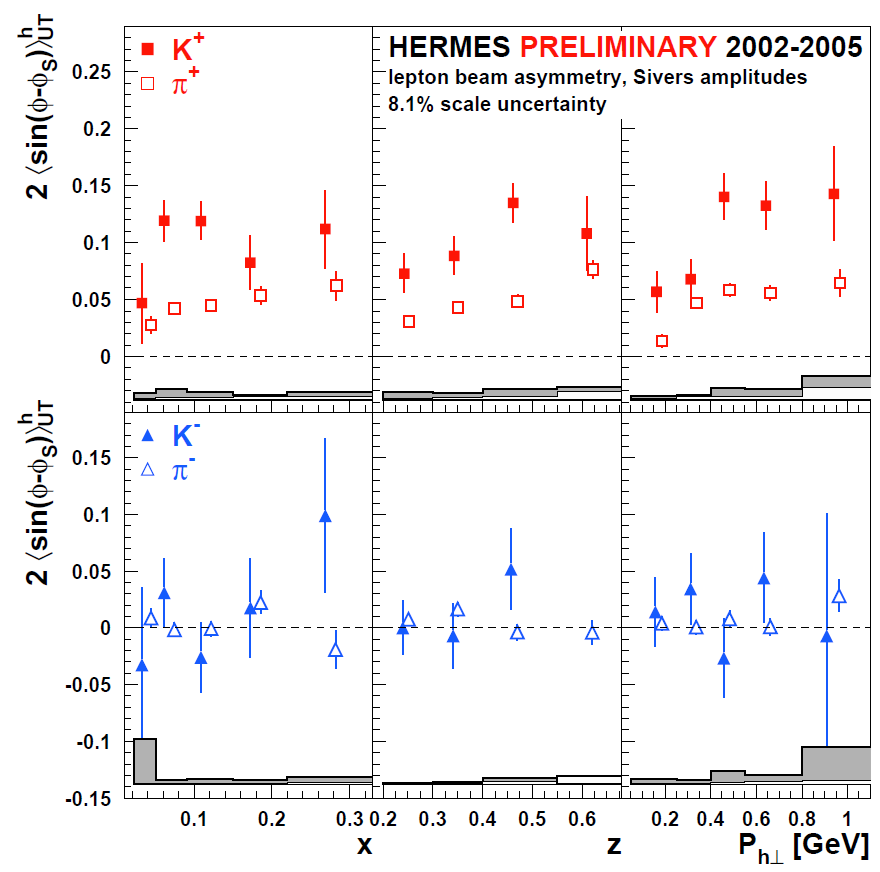 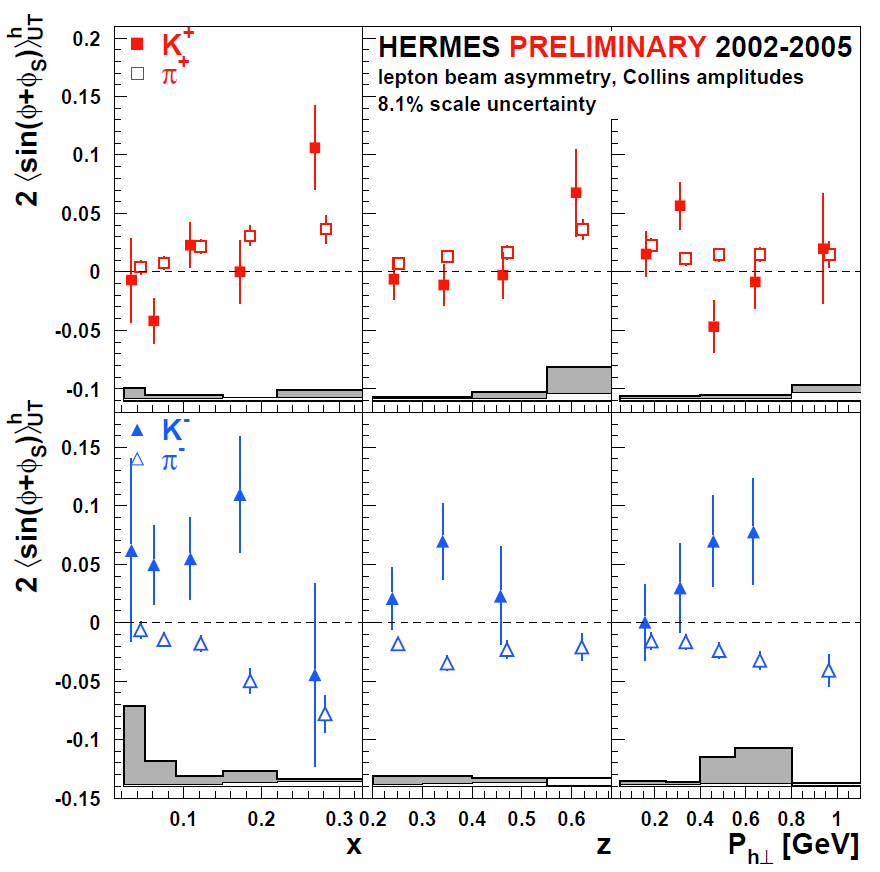 0.1	                        0.4	      0.6	   0.5                       1
X	           z	           Pt[GeV]
arXiv:0906.3918
arXiv:0706.2242
10/15/10
HIX2010, Newport News, VA
3-D structure of the nucleon: Dipole partern due to Sivers effect
( Plot from Prokudin; red positive effect, blue:negative effect)
10/15/10
HIX2010, Newport News, VA
[Speaker Notes: Model dependent, plot generated from data.]
E06‑010 Experiment  to access the neutron
Spokespeople: X. Jiang (Los Alamos), J.-P. Chen (JLab), H. Gao (Duke), J.C. Peng (UIUC),
Students:Xin Qian (Duke), Chiranjib Dutta (Kentucky), and Kalyan Allada (Kentucky)
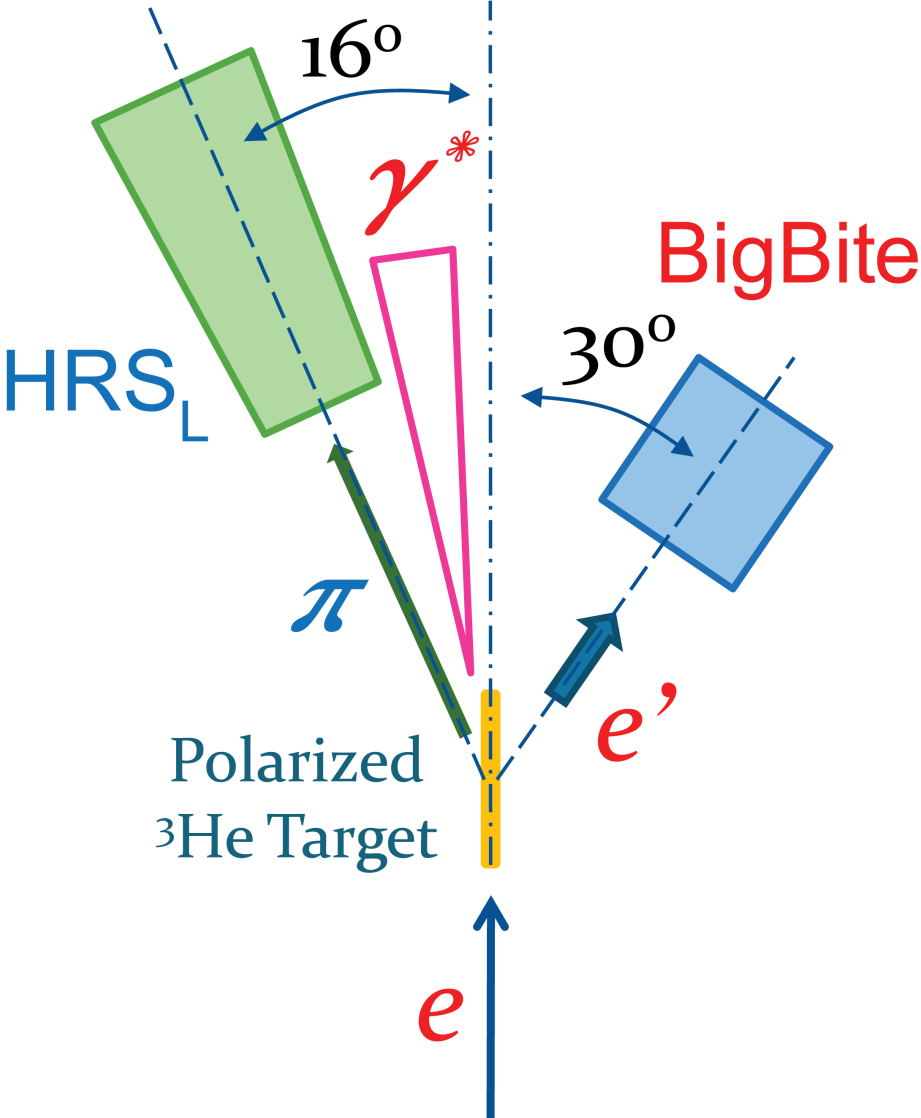 Luminosity
Monitor
Polarized 3He Target
Polarized Electron Beam 
~80% Polarization
Fast Flipping at 30Hz
PPM level charge Asymmetry controlled by online feed back
BigBite at 30º as Electron Arm
Pe = 0.7 ~ 2.2 GeV/c 
HRSL at 16º as Hadron Arm
Ph = 2.35 GeV/c
Beam Polarimetry
(Møller + Compton)
10/15/10
HIX2010, Newport News, VA
[Speaker Notes: What’s new:
Neutron Target
Helicity Flip -> Cancel drift/cancel false asym.
Beam charge feed back -> PPM level Charge Asym]
See Xiaodong Jiang’s talk
10/15/10
HIX2010, Newport News, VA
Quark Gluon Correlations
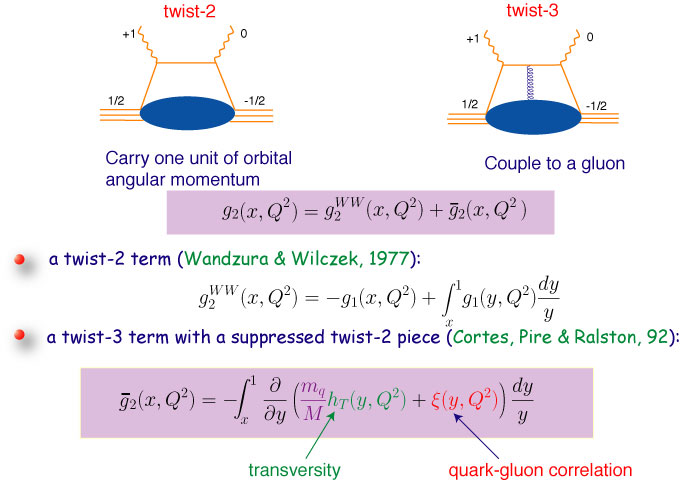 10/15/10
HIX2010, Newport News, VA
“Color Polarizabilities”
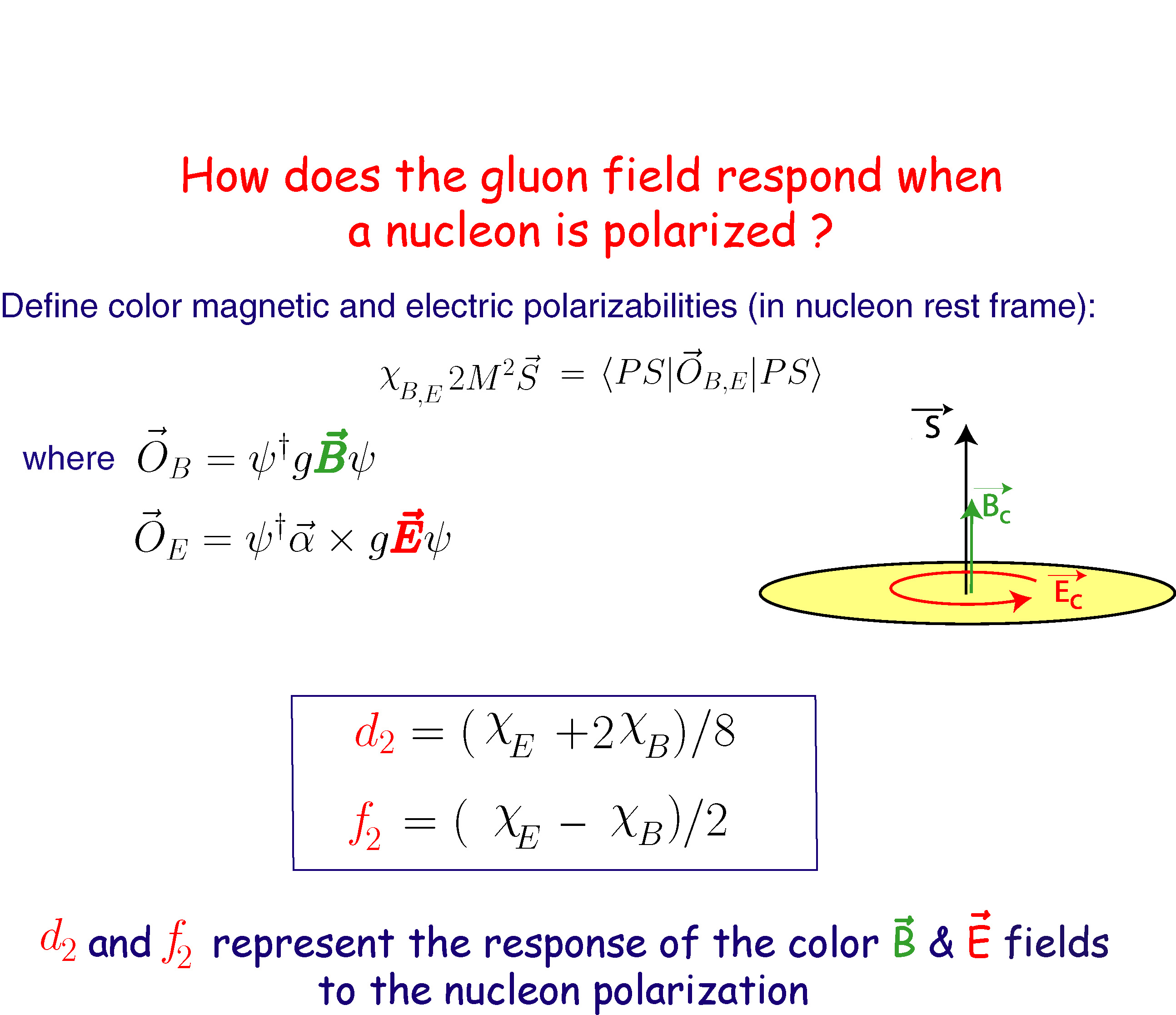 X.Ji 95,  E. Stein et al. 95
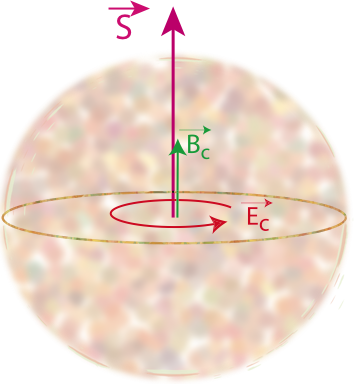 Average Color Lorentz Force (M. Burkardt)
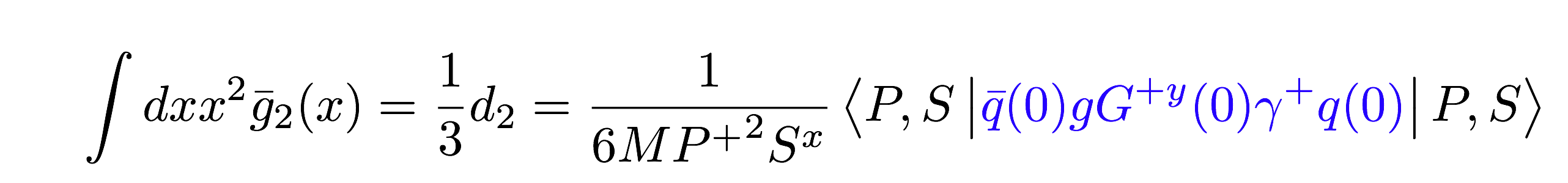 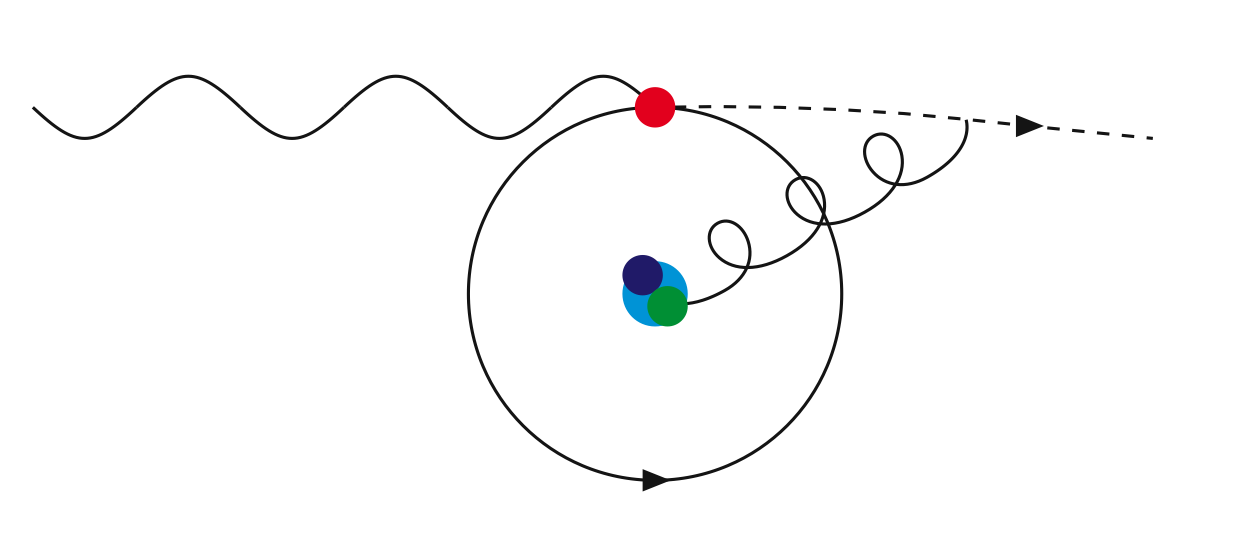 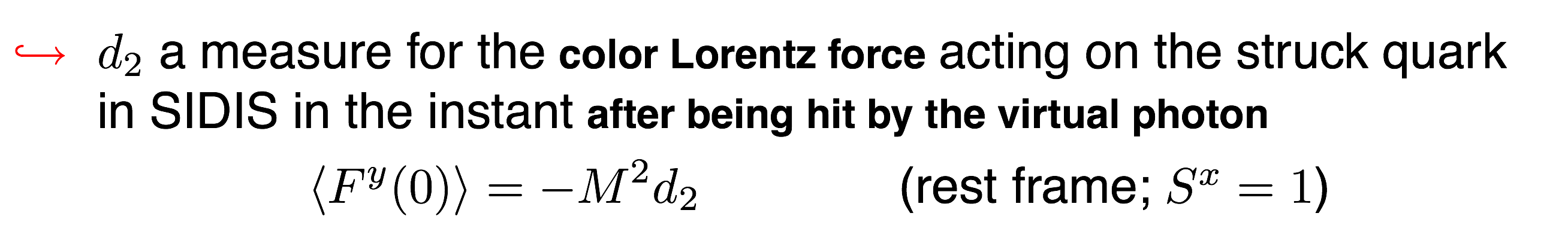 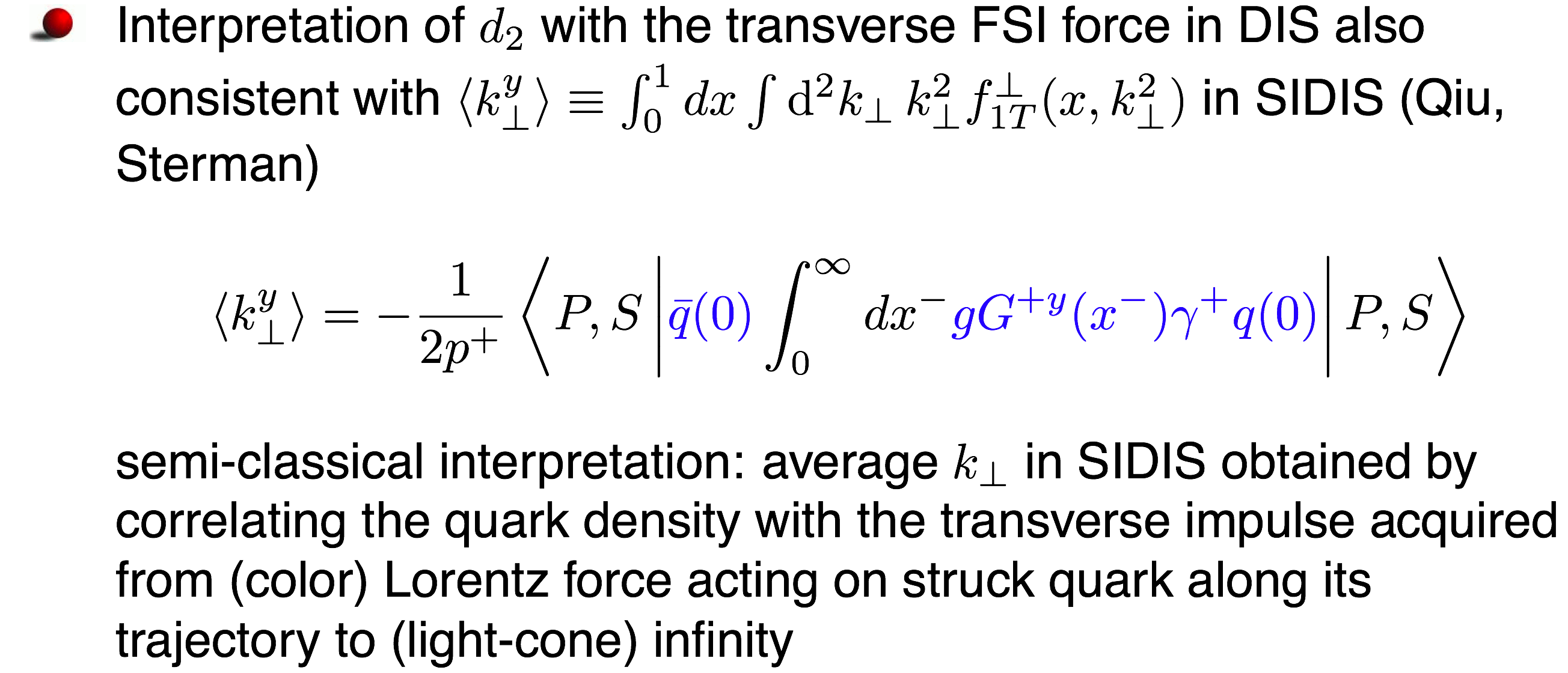 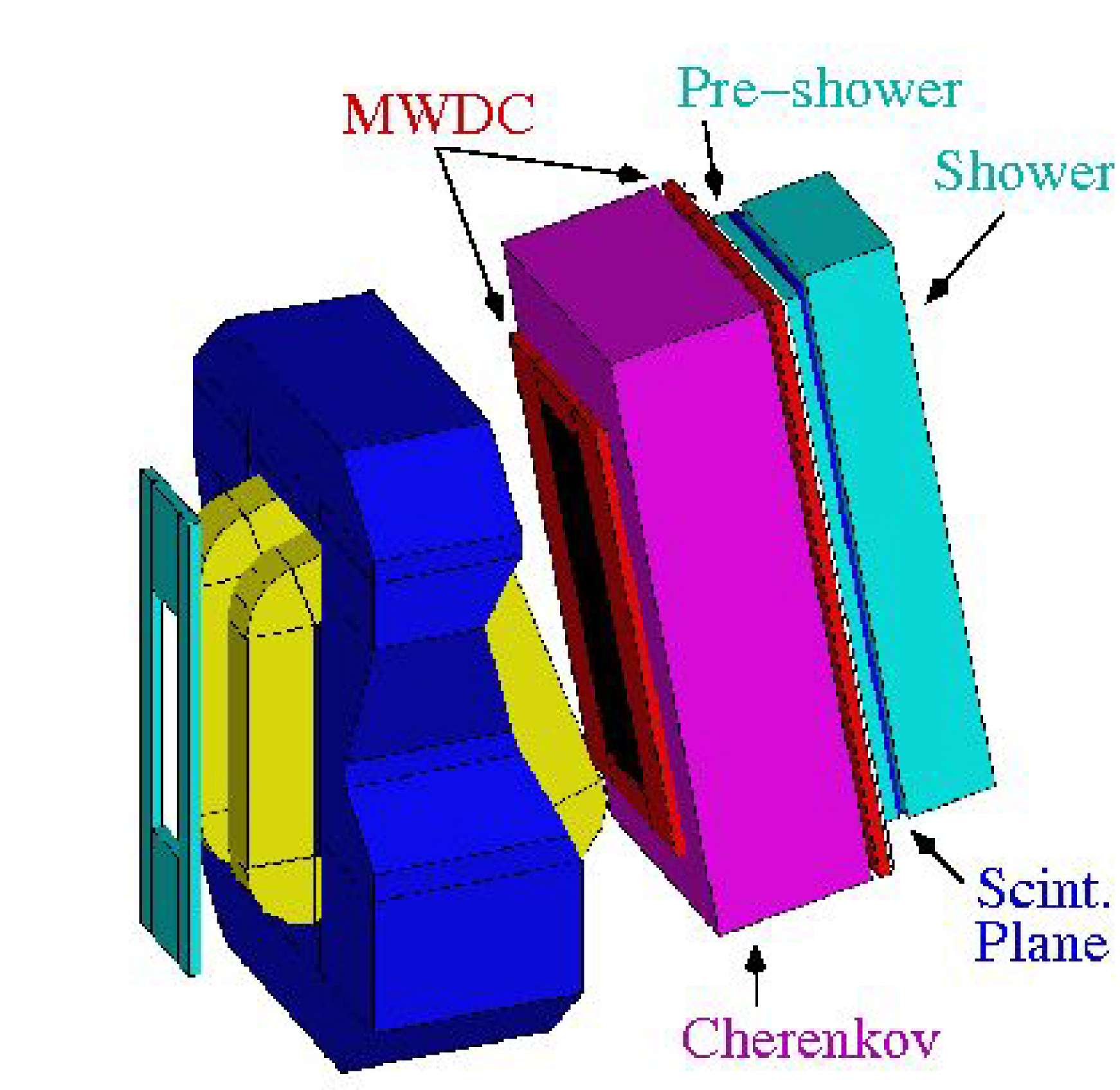 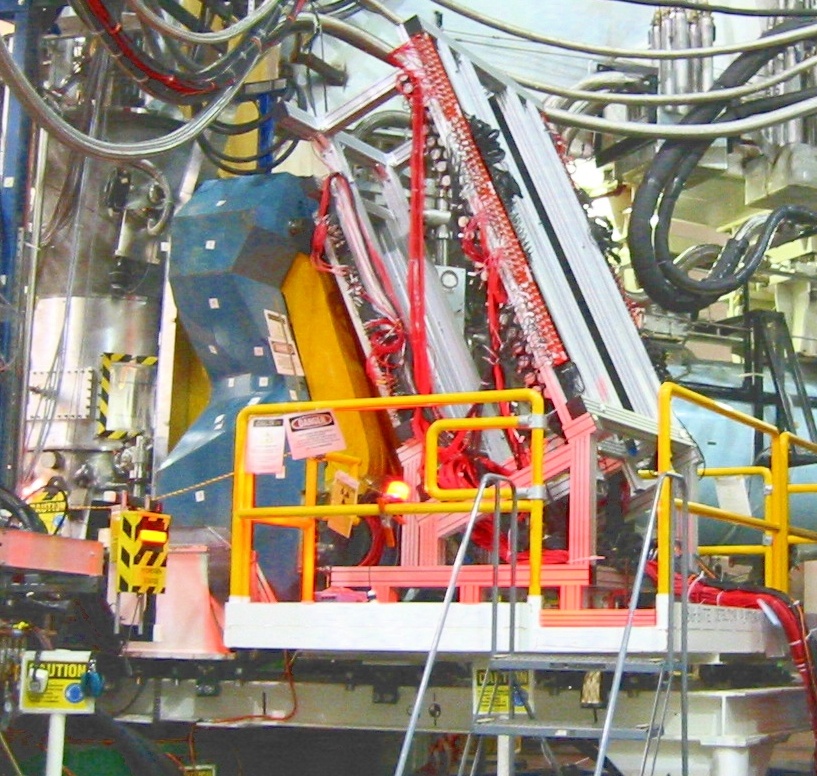 Experiment E06-114 (d2n) in Hall A
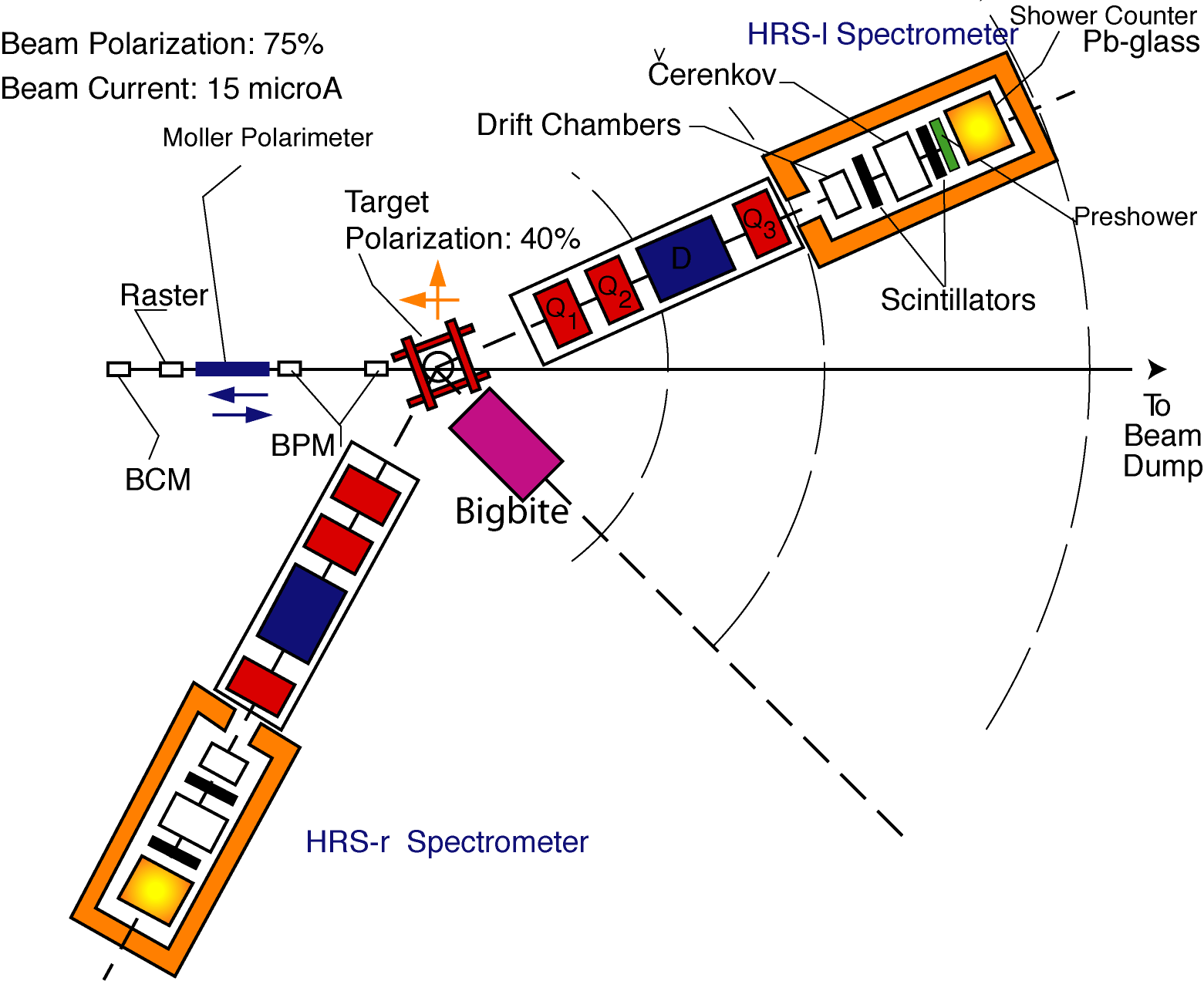 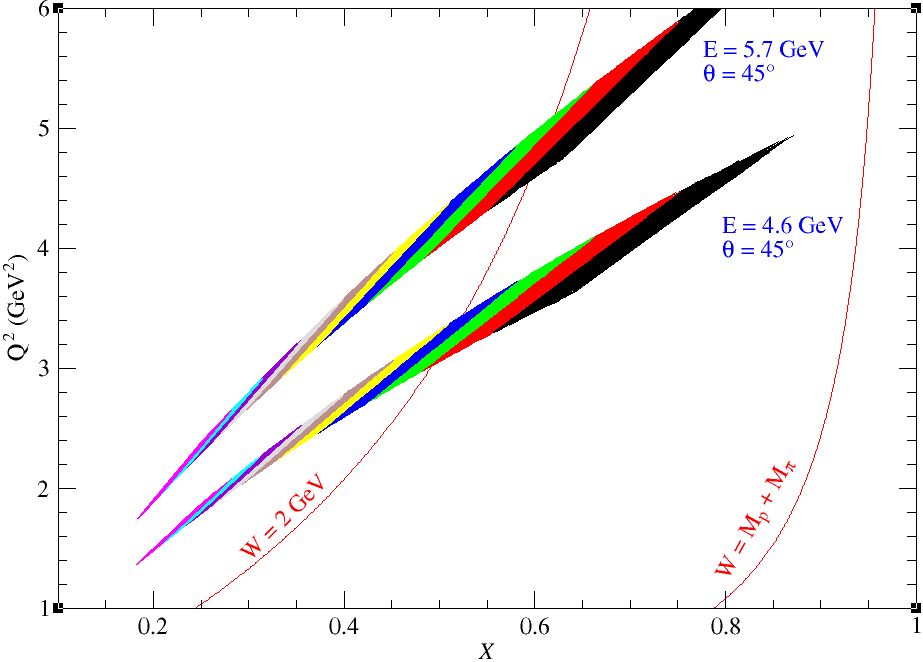 Two beam energies 4.6 and 5.7 GeV
(4 pass, 5 pass)
BigBite fixed at single scattering angle (θ=45°)
(data divided into 10 bins during analysis)
Experiment ran  Jan.-Mar. 09
Expected precision in Experiment E06-114
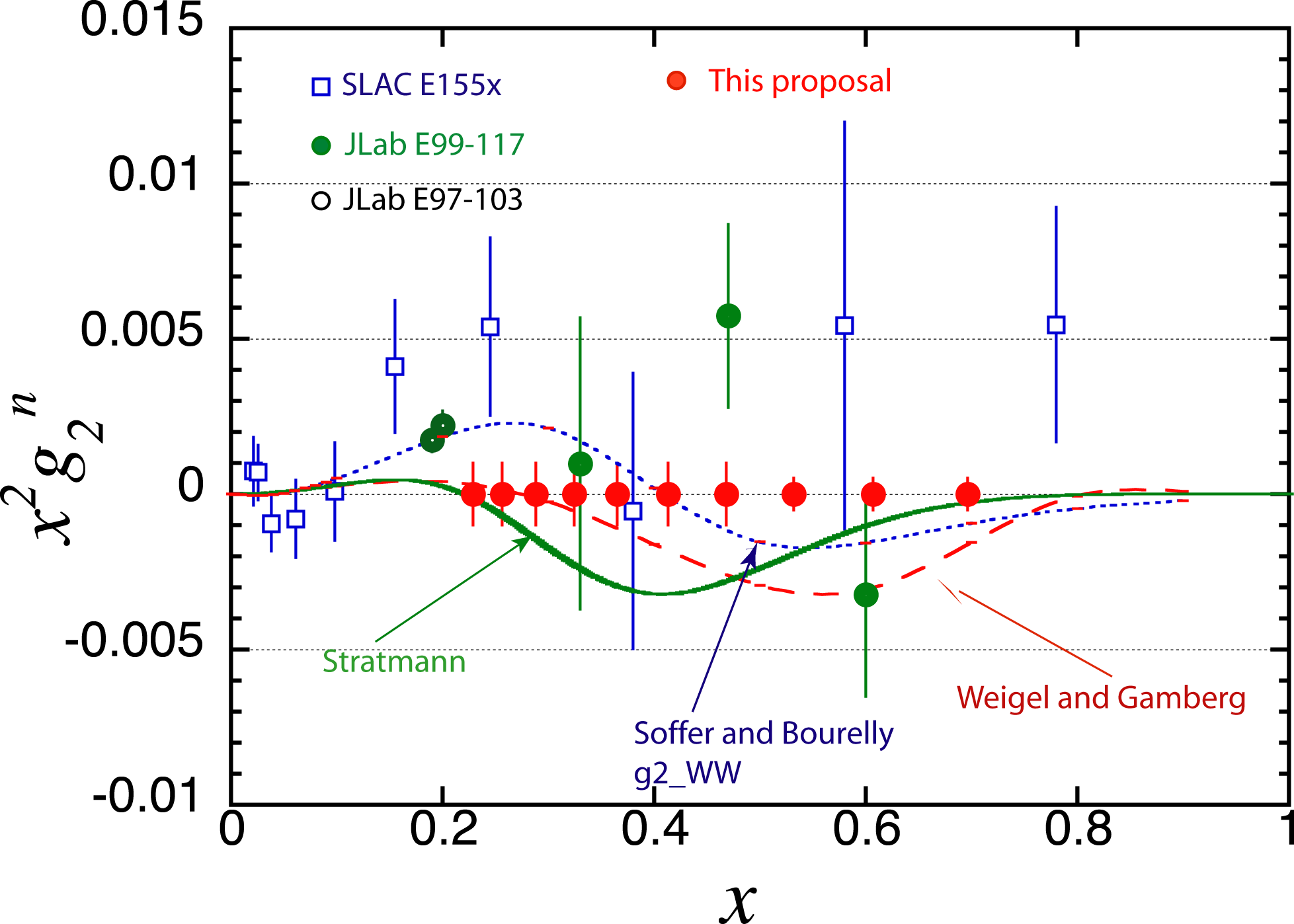 At large Q2, d2 coincides with the reduced twist-3 matrix element of gluon and quark operators

At low Q2, d2 is related to the spin polarizabilities
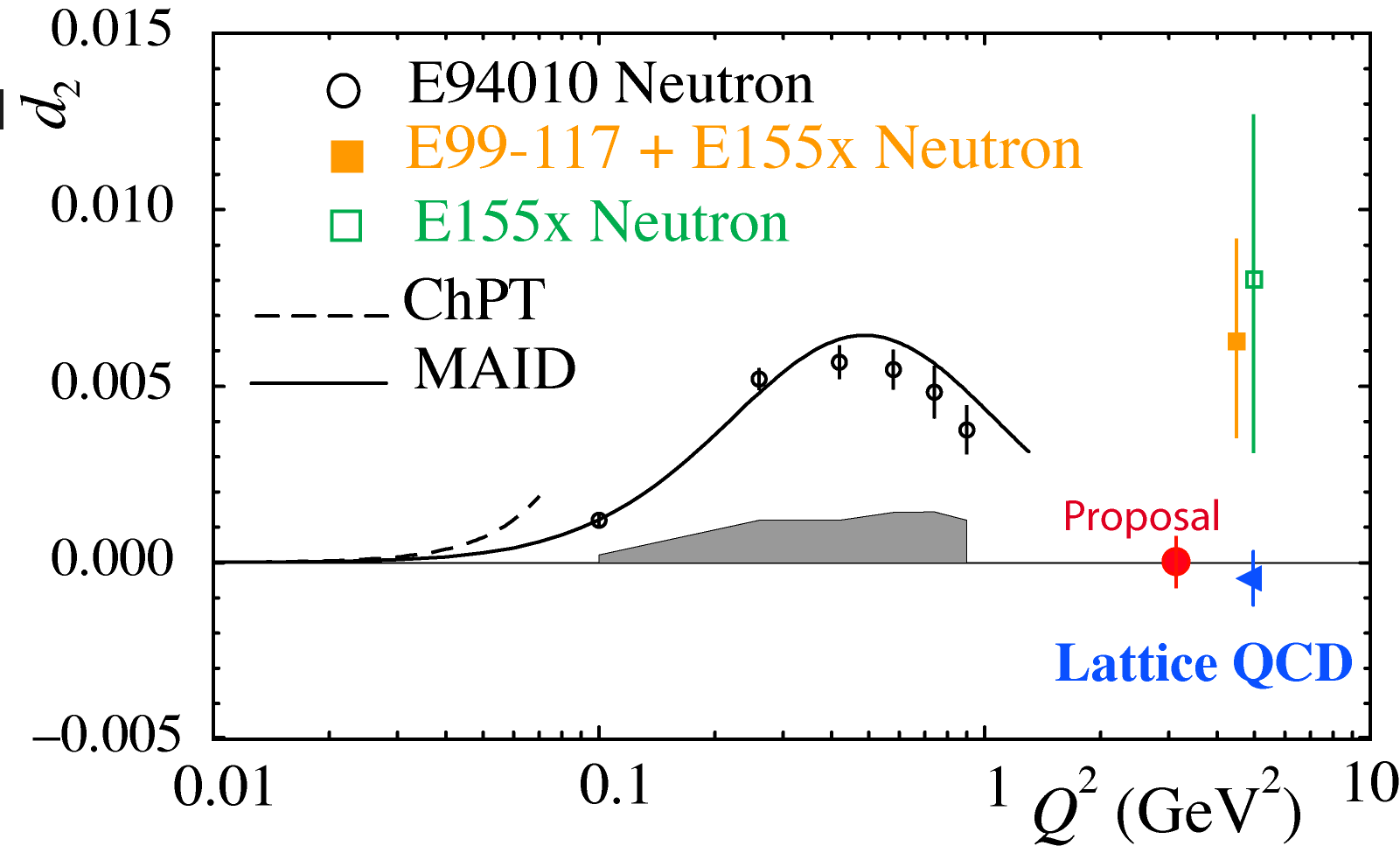 Spokespeople:
B. Sawatzky, S. Choi, X. Jiang and Z.-E.M

Students:
David Flay, Diana Parno, Matthew Posik

and the Hall A collaboration
SANE experiment in Hall C
SANE Kinematics and Layout
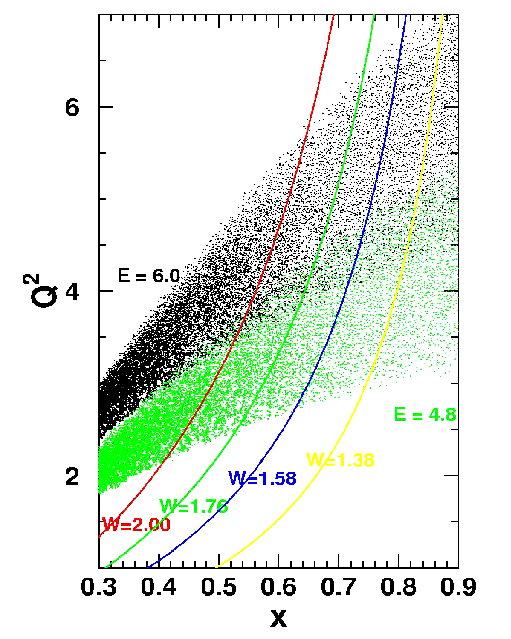 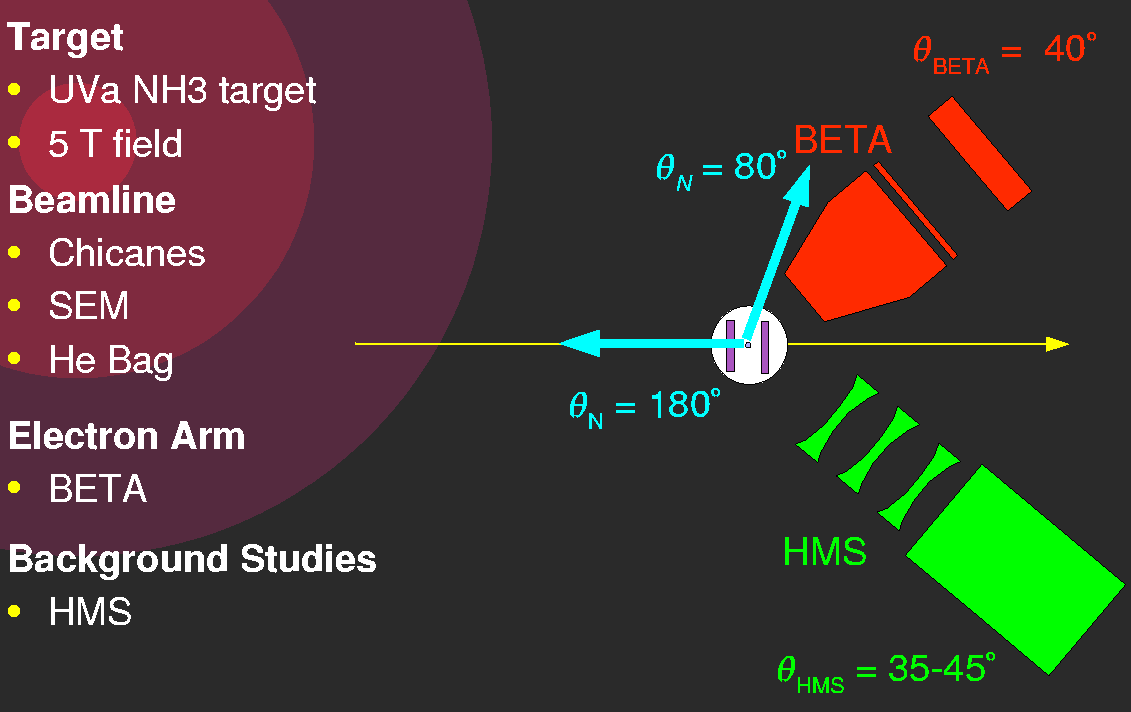 Hall C
CEBAF polarized beam
85 nA
75% beam polarization
Two beam energies:
6.0 GeV (black)
4.8 GeV (green)
Experiment Ran  January-March 09
SANE d2p projection in Hall C
Spokespeople:
O. Rondon, S. Choi, M. Jones,, Z.-E. M

Students:
Whitney Armstrong, Hoo Kang, Aneesha Liyanage, 
James Maxwell, Jonathan Mulholland

and the Hall C collaboration
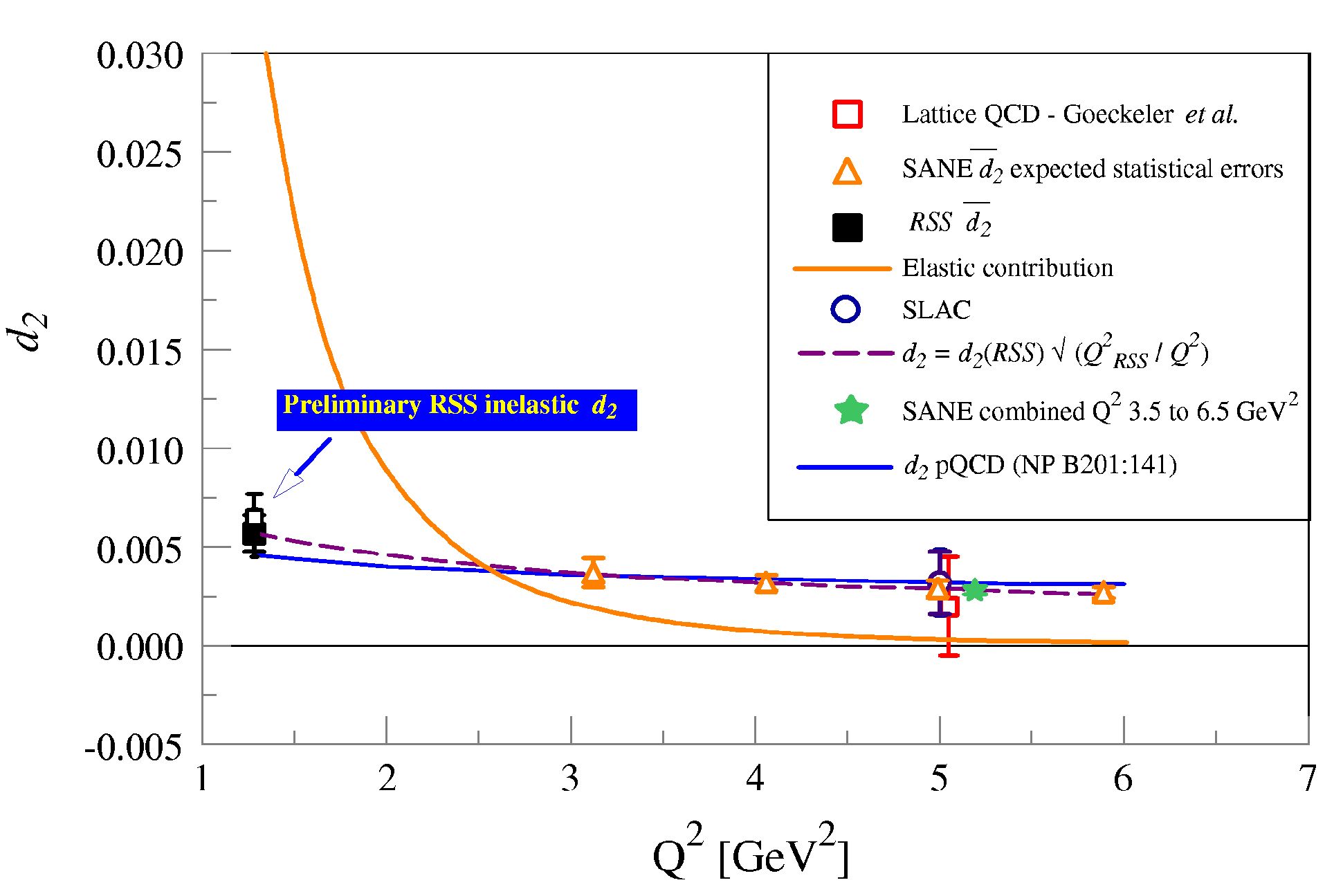 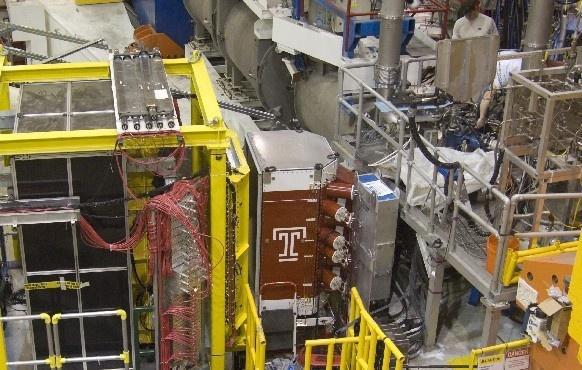 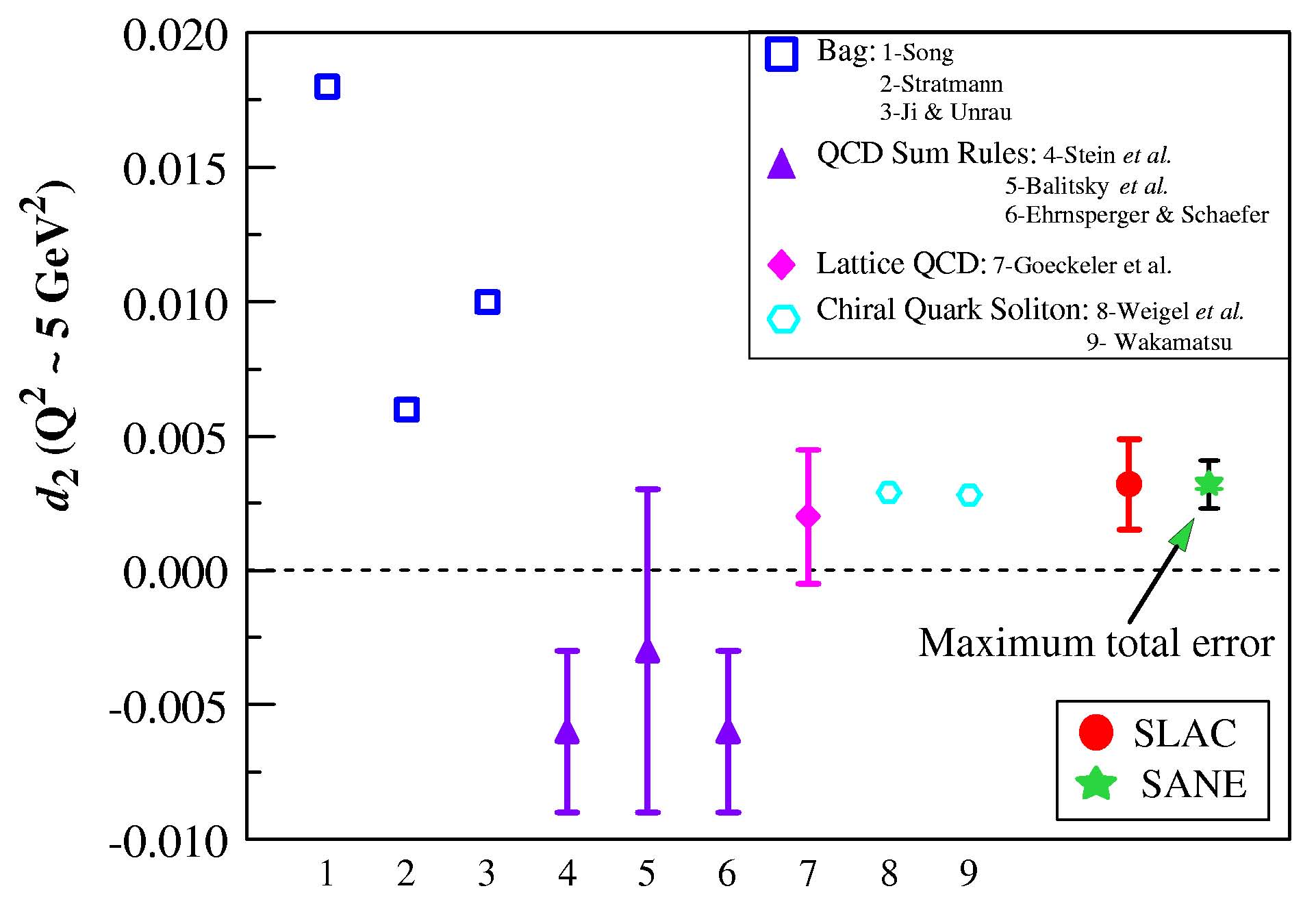 Projected x2g2(x,Q2) results for Hall C
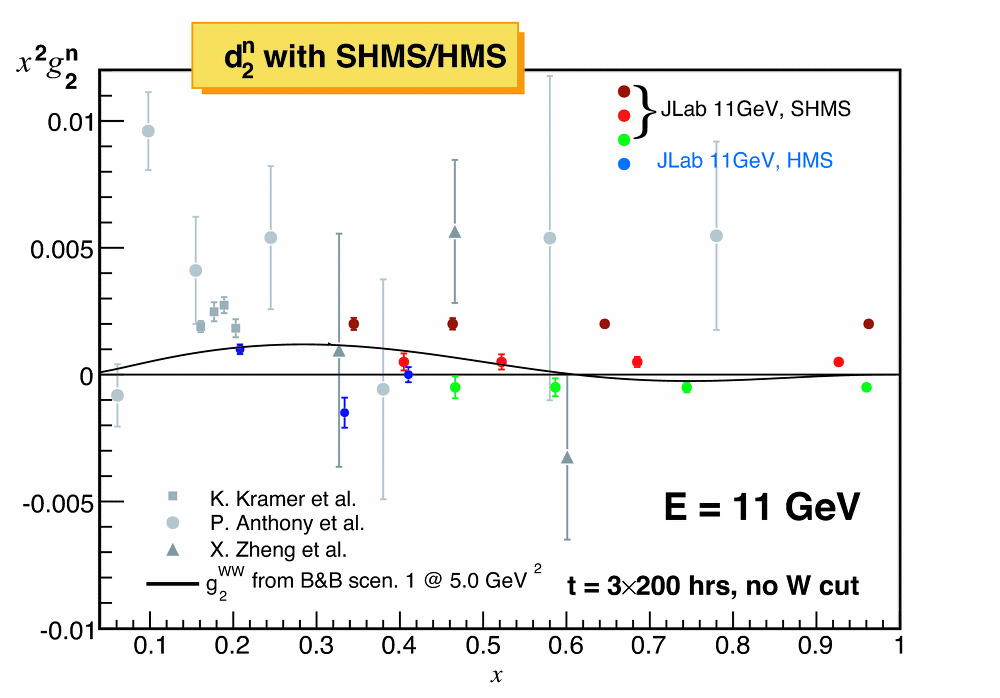 Projected points are vertically offset from zero along lines that reflect different (roughly) constant Q2 values from 2.5—6 GeV2.
g2  for 3He is extracted directly from L and T spin-dependent cross sections measured within the same experiment.
Strength of SHMS/HMS: 	nearly constant Q2 (but less coverage for x < 0.3)
g2 in CLAS 12 Hall B
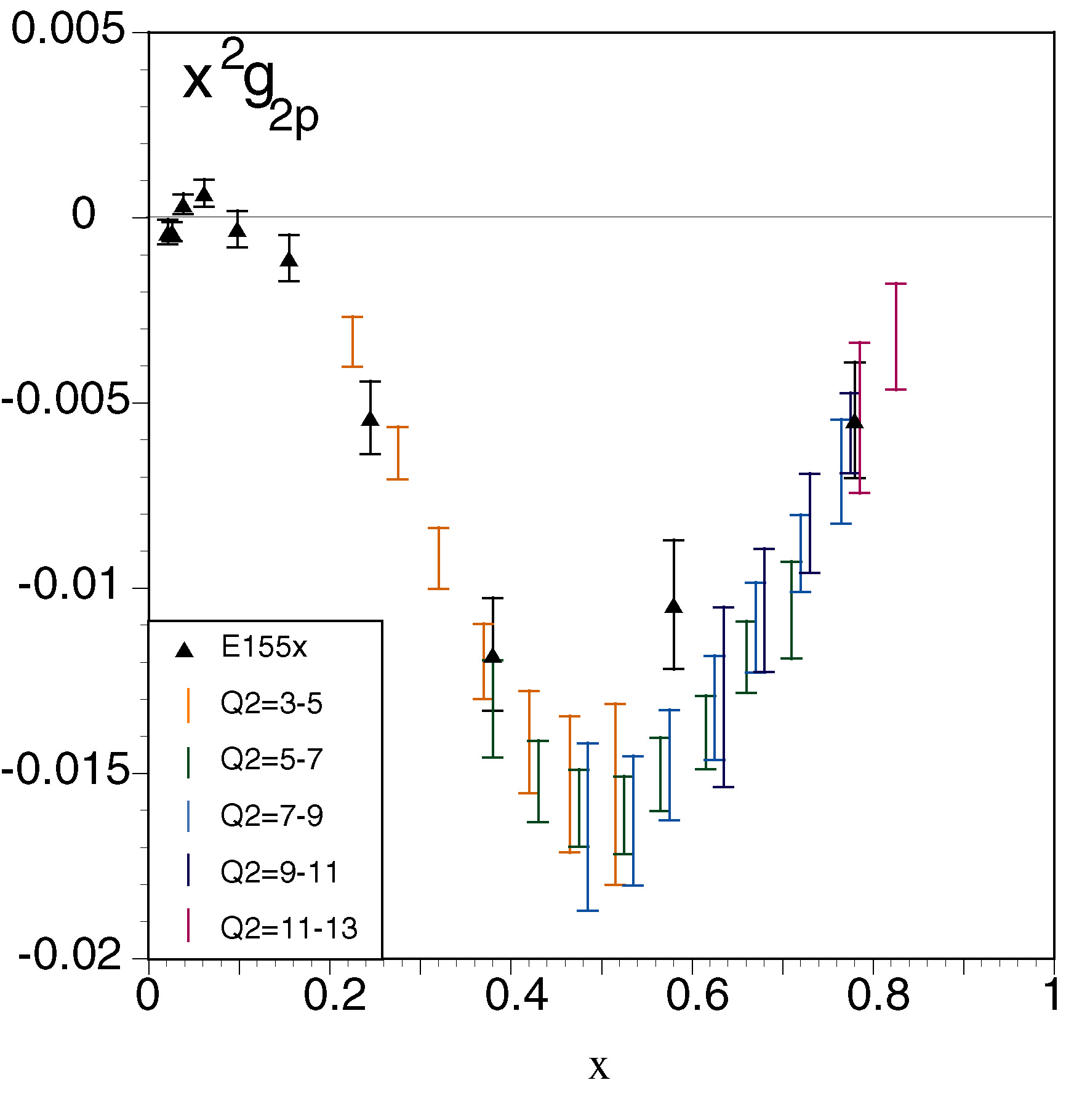 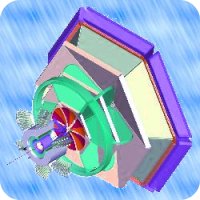 Summary
An impressive set of data from HERMES, COMPASS, RHIC and JLab. 

But at large x:
Higher x DIS data in the longitudinal structure of the nucleon are highly desirable
Test nucleon models,  our undestanding of pQCD in action and the universality of extracted parton distributions.

Precision data at intermediate and higher x are needed to fully exploit the transverse structure of the nucleon in the valence region.
Tensor charge needs to be determined
Soffer bound needs to be verified at large x
Sign reversal of the Sivers function between Drell-Yan and SIDIS is to be checked
Sudakov effect need to be clarified 
3-D picture in  (x, kT) using TMDs is still precision data hungry
Color force and color lensing will be extracted from the data.
10/15/10
HIX2010, Newport News, VA